Мастер - класс
ПЕРКУССИЯ ТЕЛА
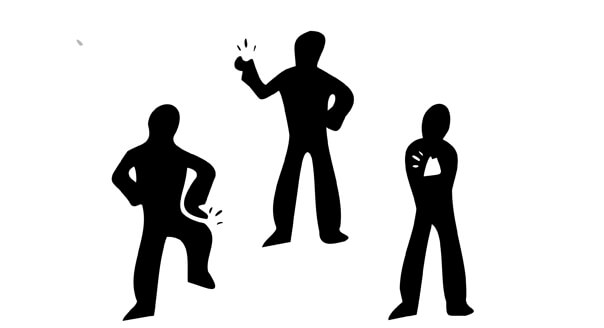 Подготовила Сидорова С.П., учитель музыки  
МБОУ «Краснослободский многопрофильный лицей»
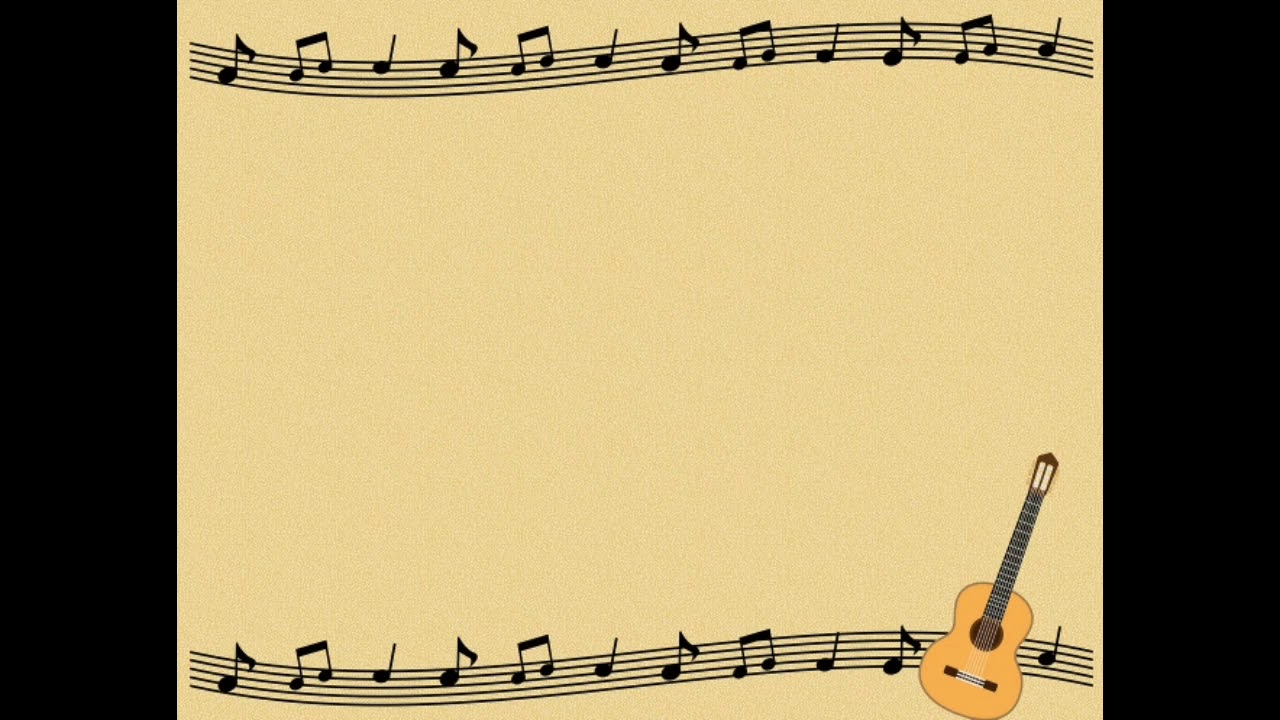 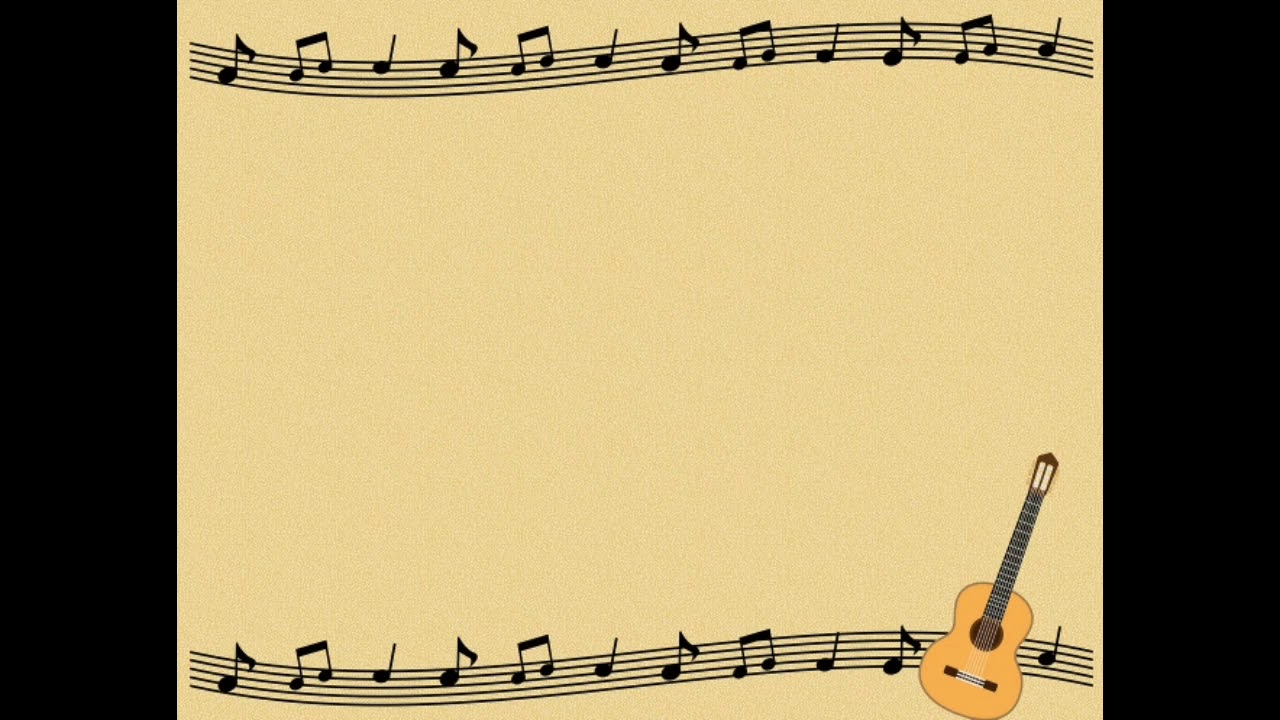 Цель музыкального образования
- воспитание всесторонне развитой личности     средствами музыкального  искусства
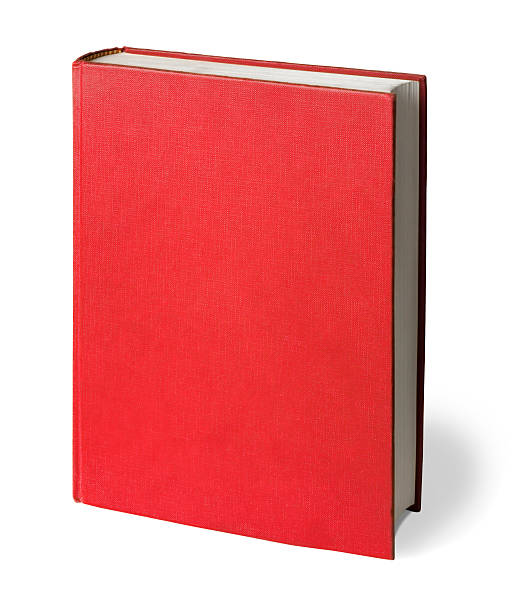 УРОКИ
 МУЗЫКИ 
В ШКОЛЕ
Принцип  личностно-ориентированного подхода и проблемно-поисковый метод
Задачи
  воспитания  эмоциональной культуры ребёнка;  -  
   привитие устойчивого внимания  слушателя; 
 формирование  художественного  вкуса
   и исполнительской  культуры  как  самовыражение    
   своих впечатлений и переживаний, 
  расширение   кругозора   школьника в области    
   искусства.
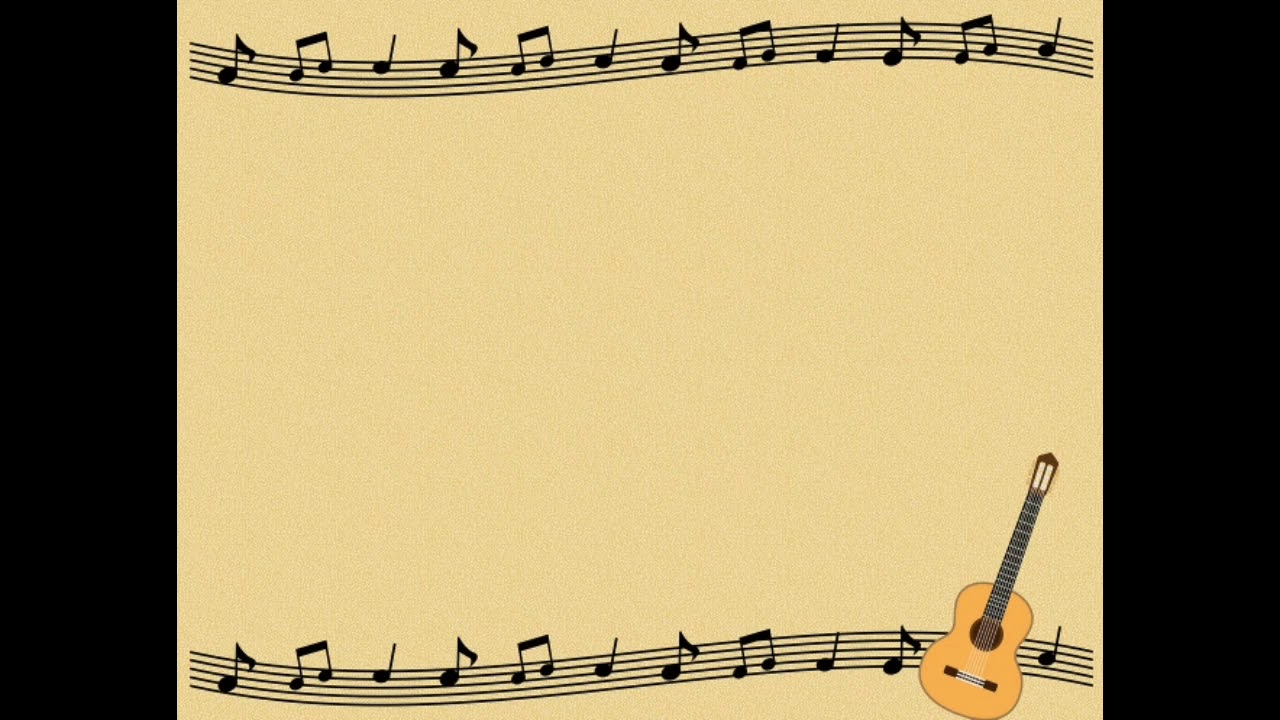 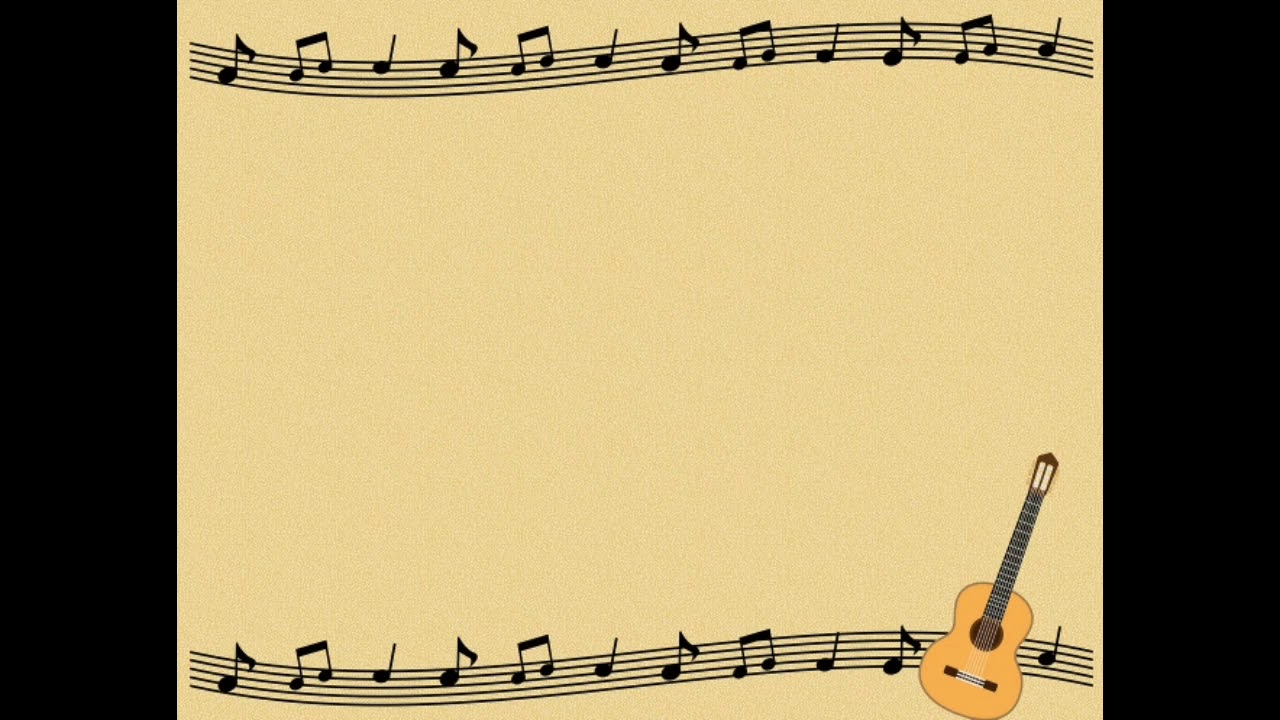 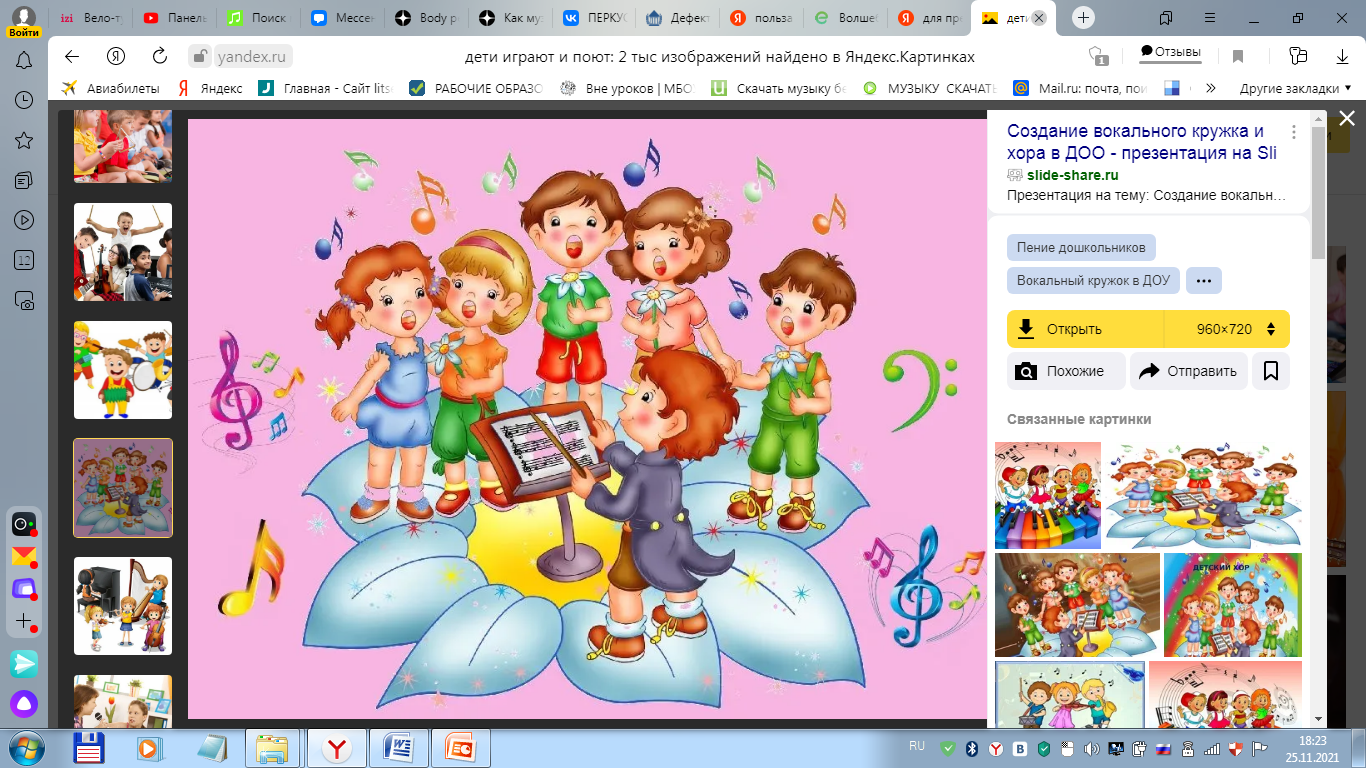 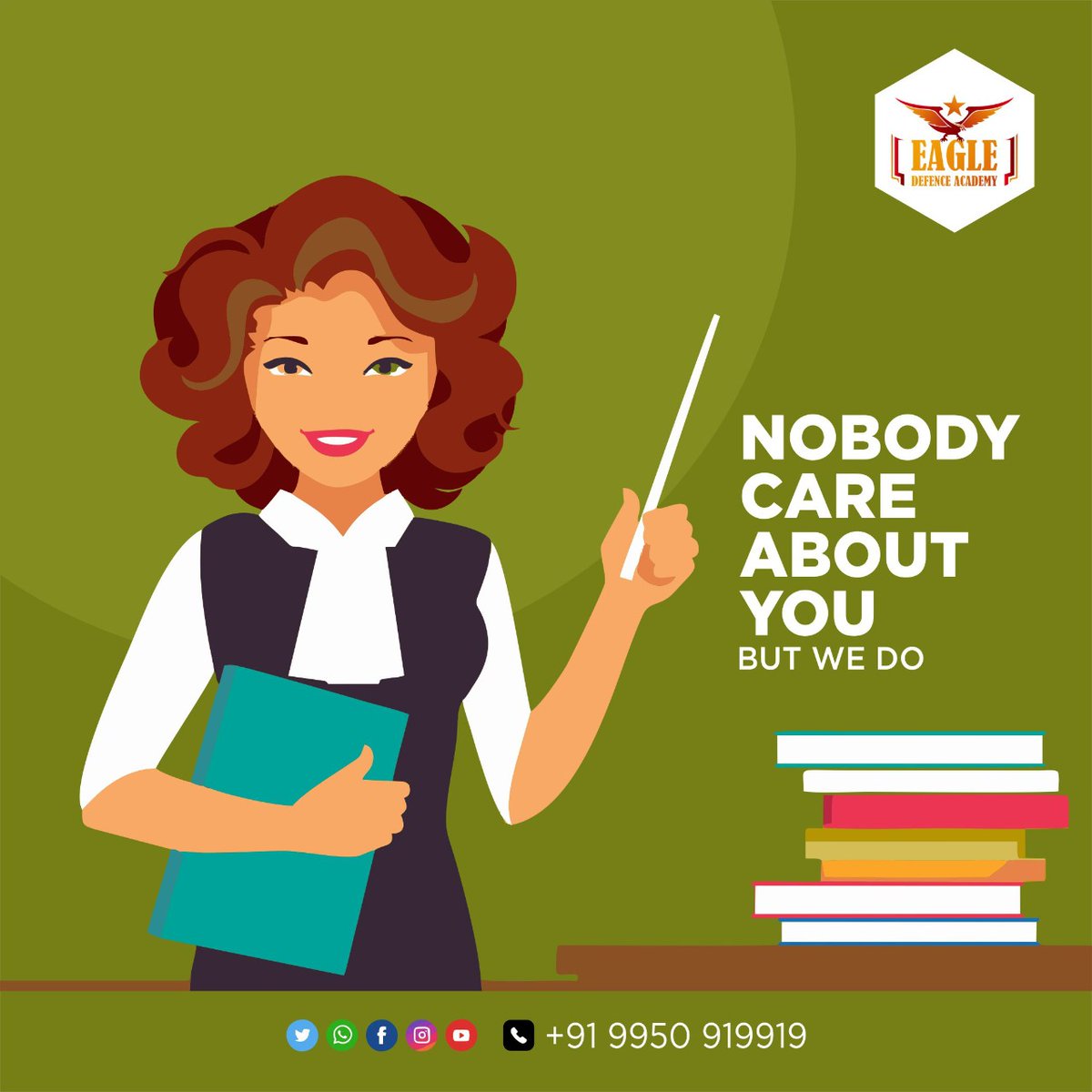 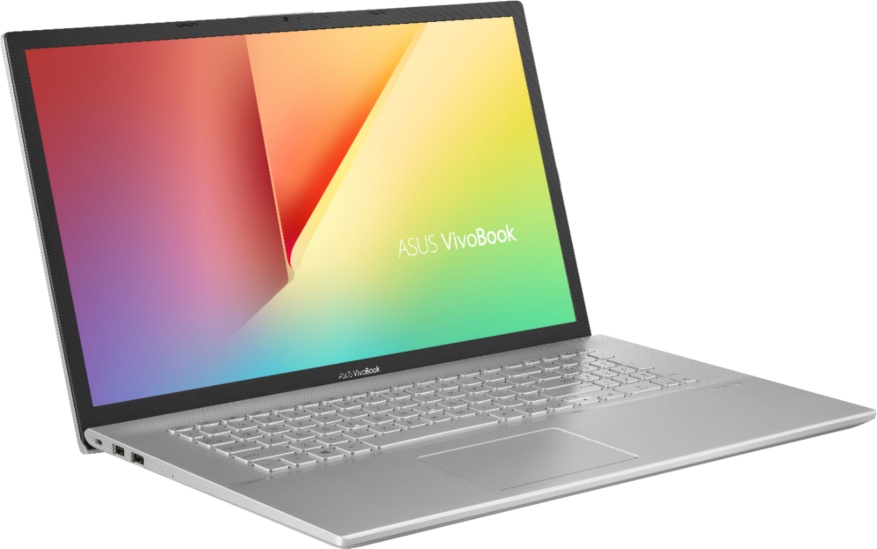 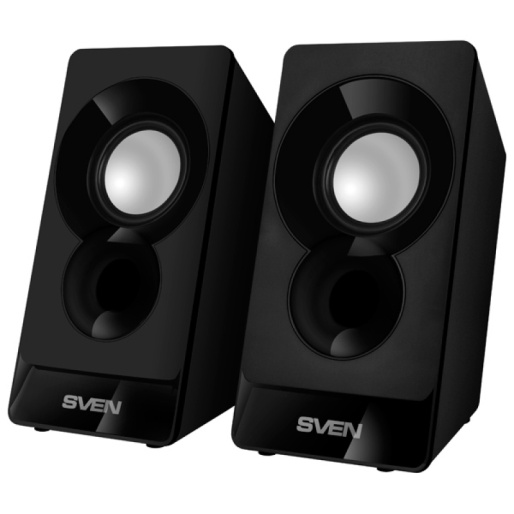 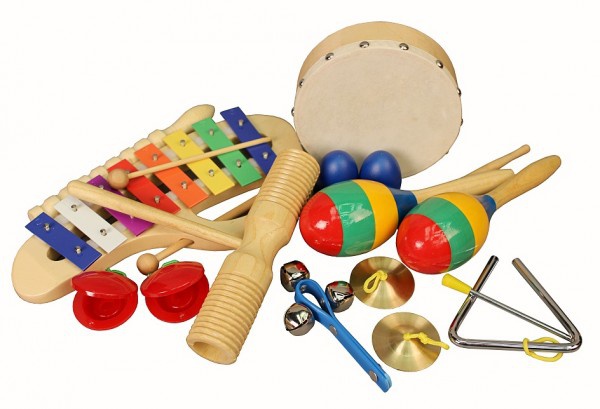 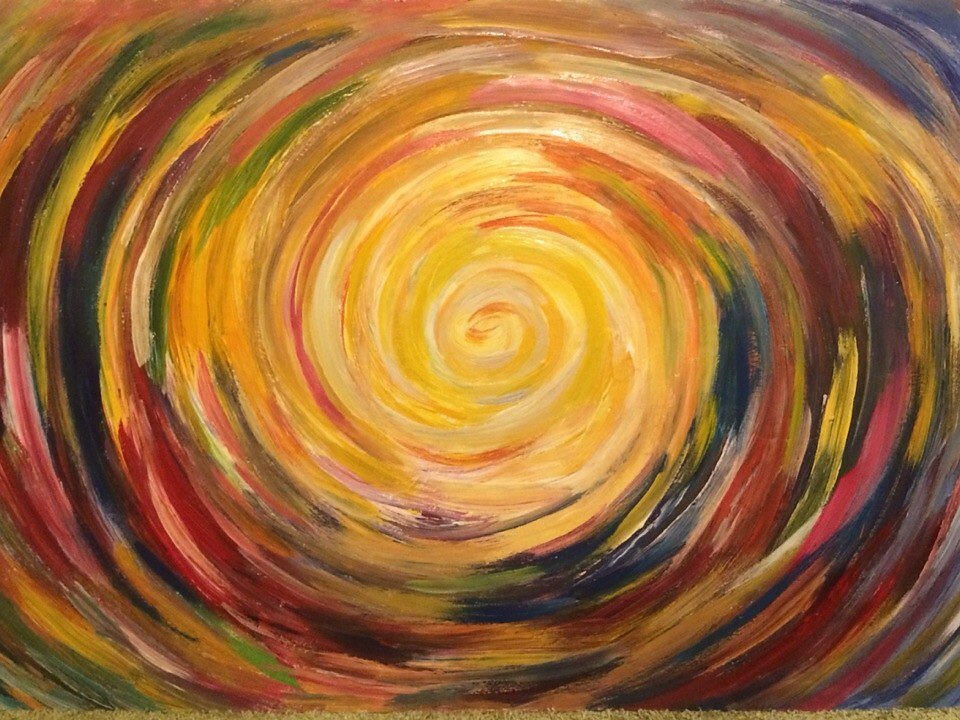 ТЕЛЕСНАЯ 
ПЕРКУССИЯ
Немного истории
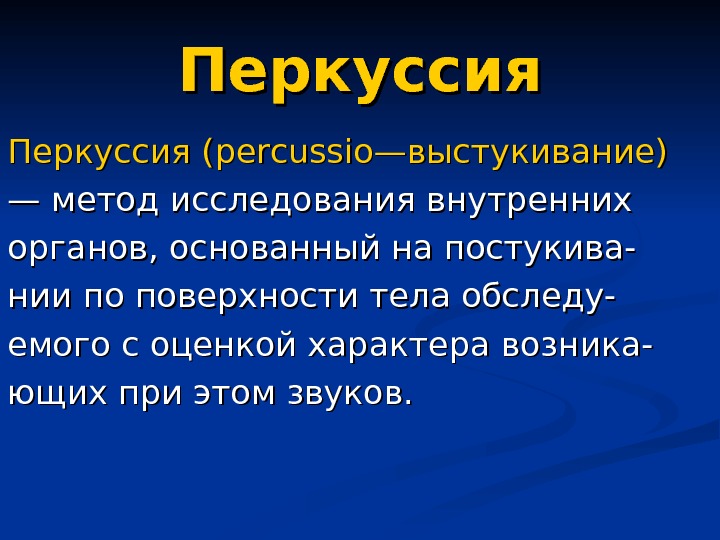 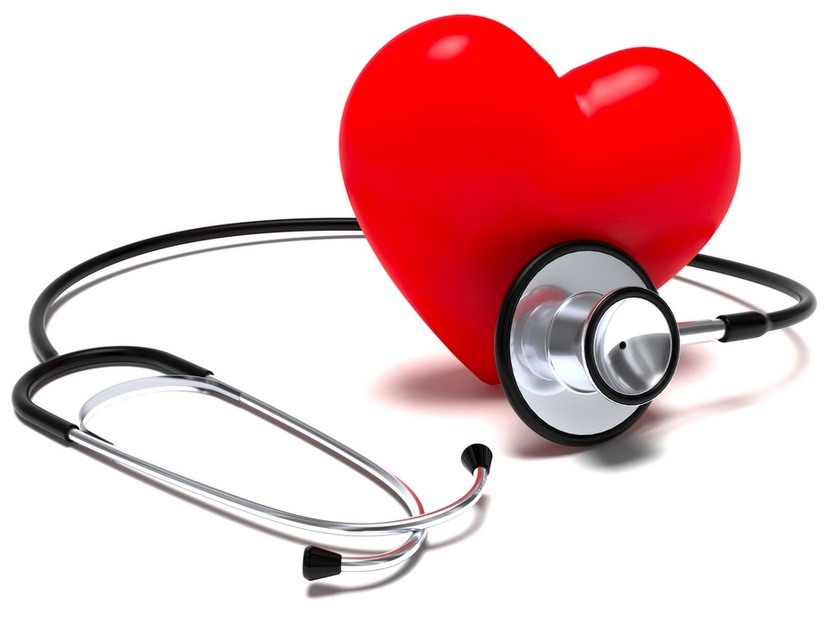 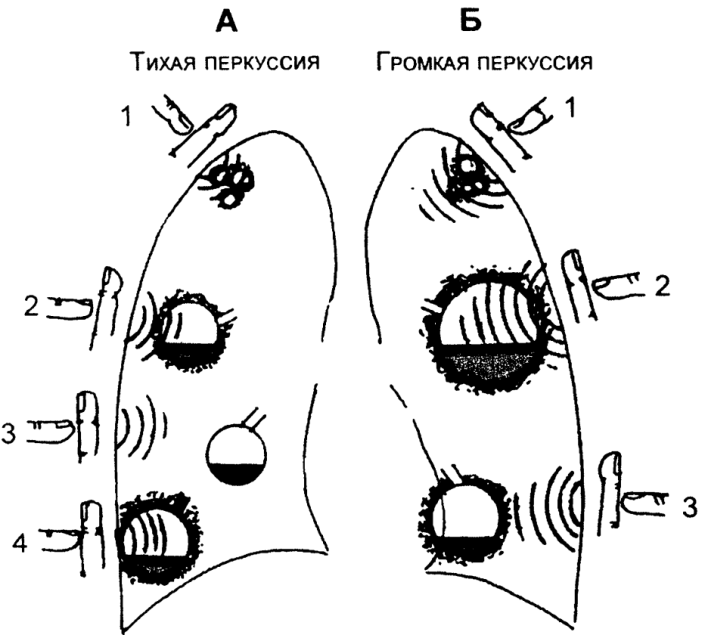 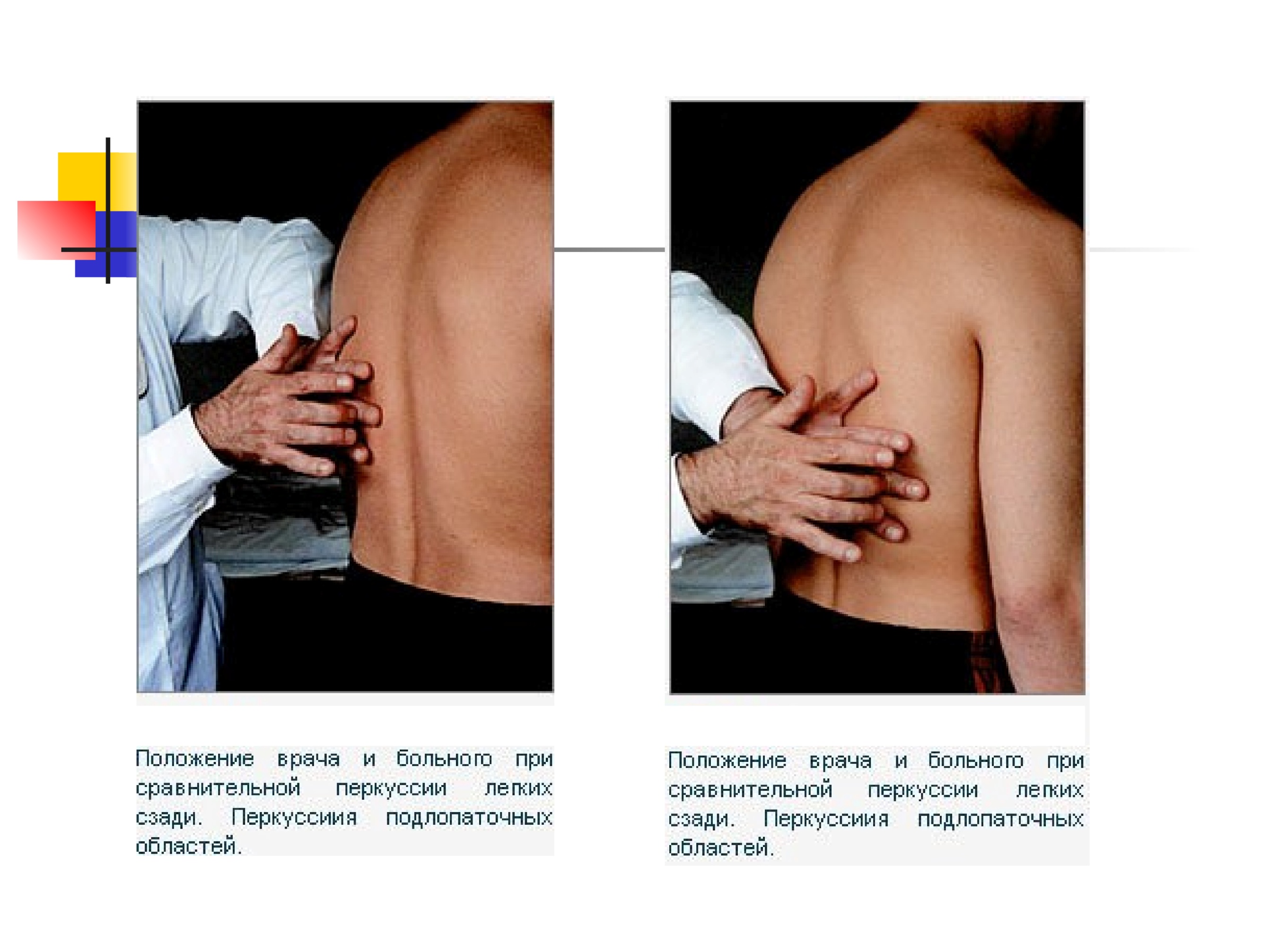 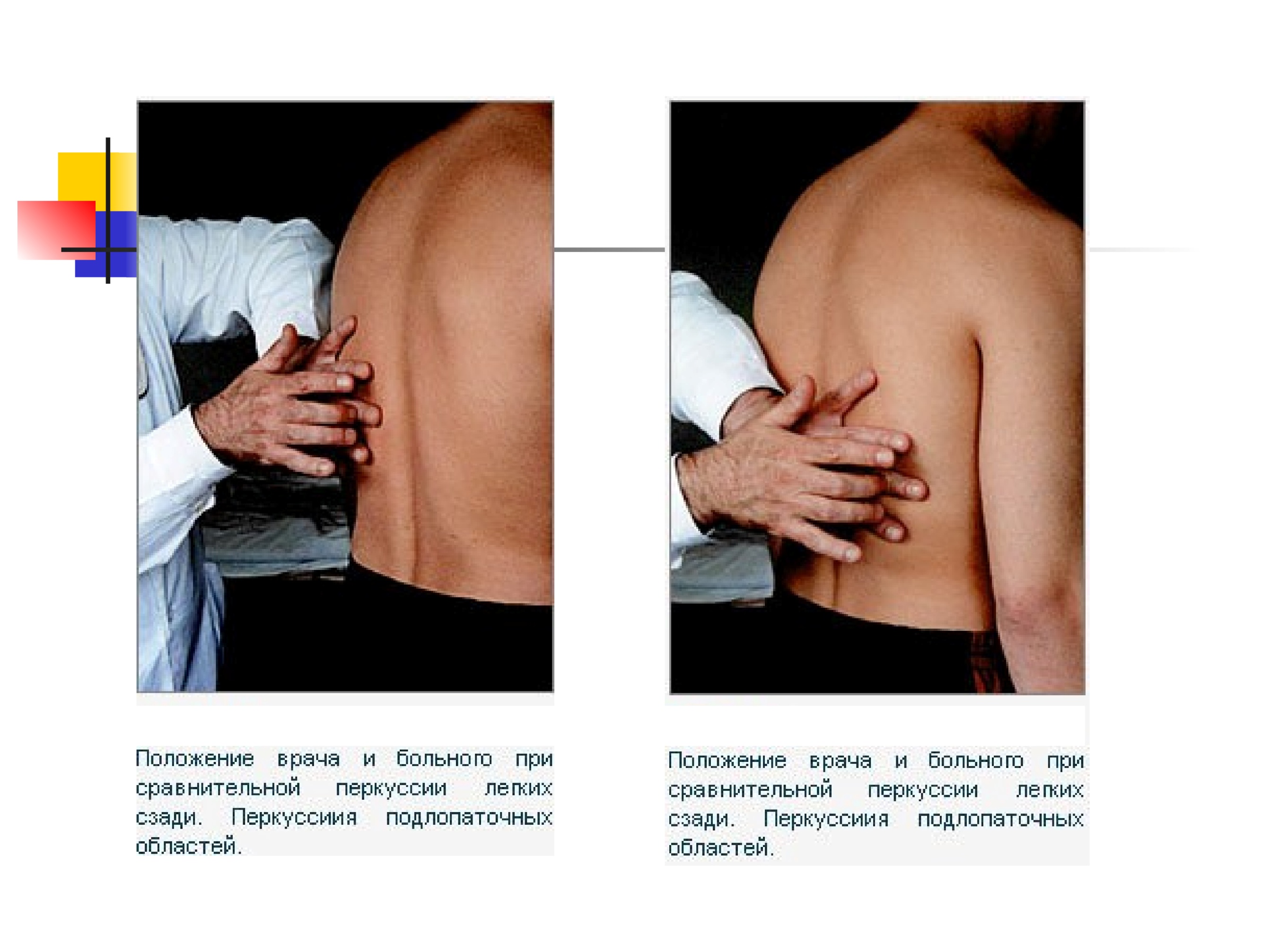 ПЕРКУССИЯ
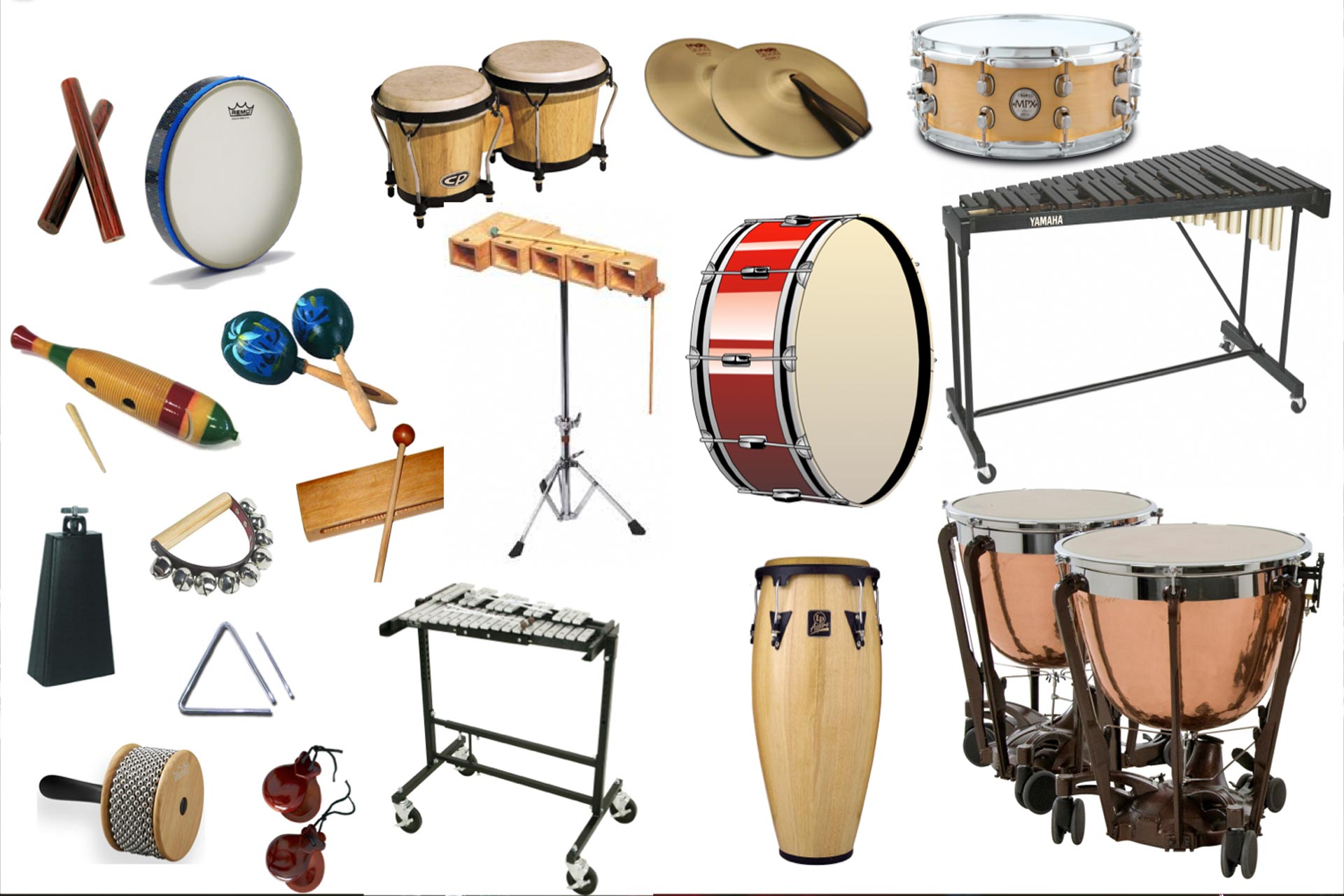 BODY PERCUSSION
(ПЕРКУССИЯ  ТЕЛА)
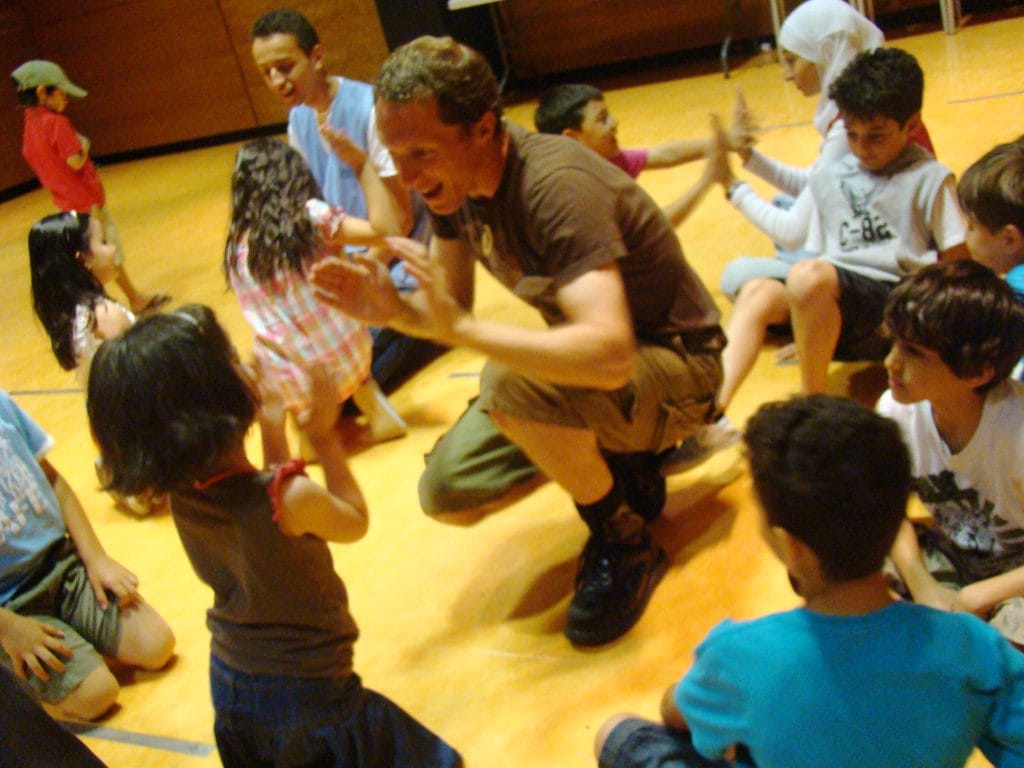 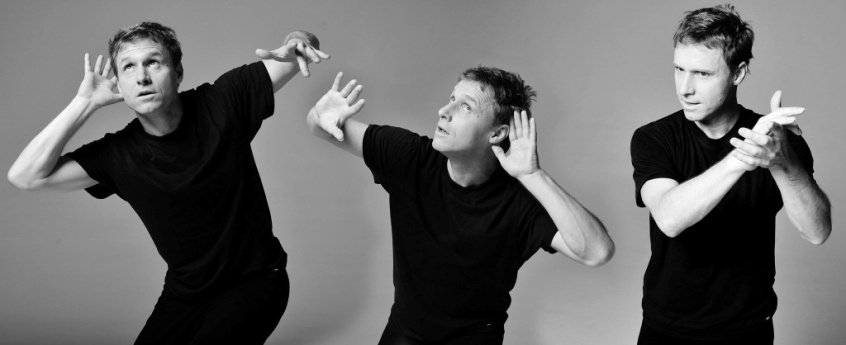 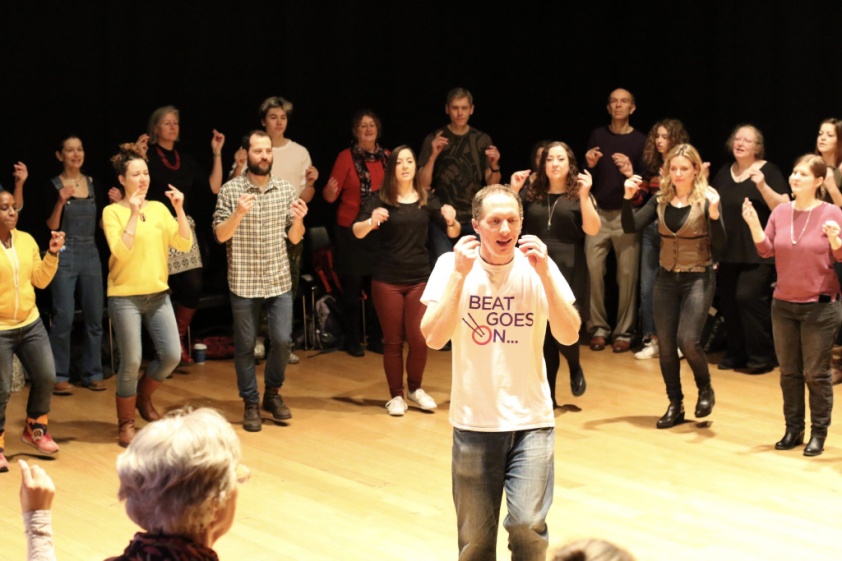 Ритуальные танцы
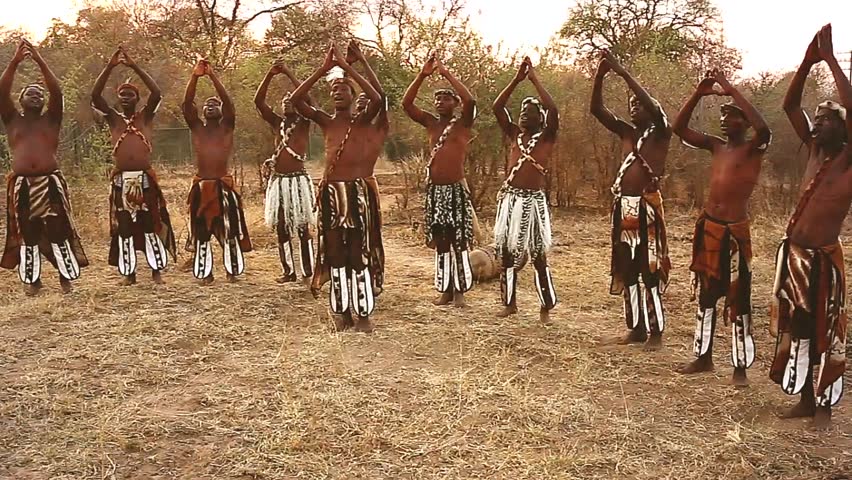 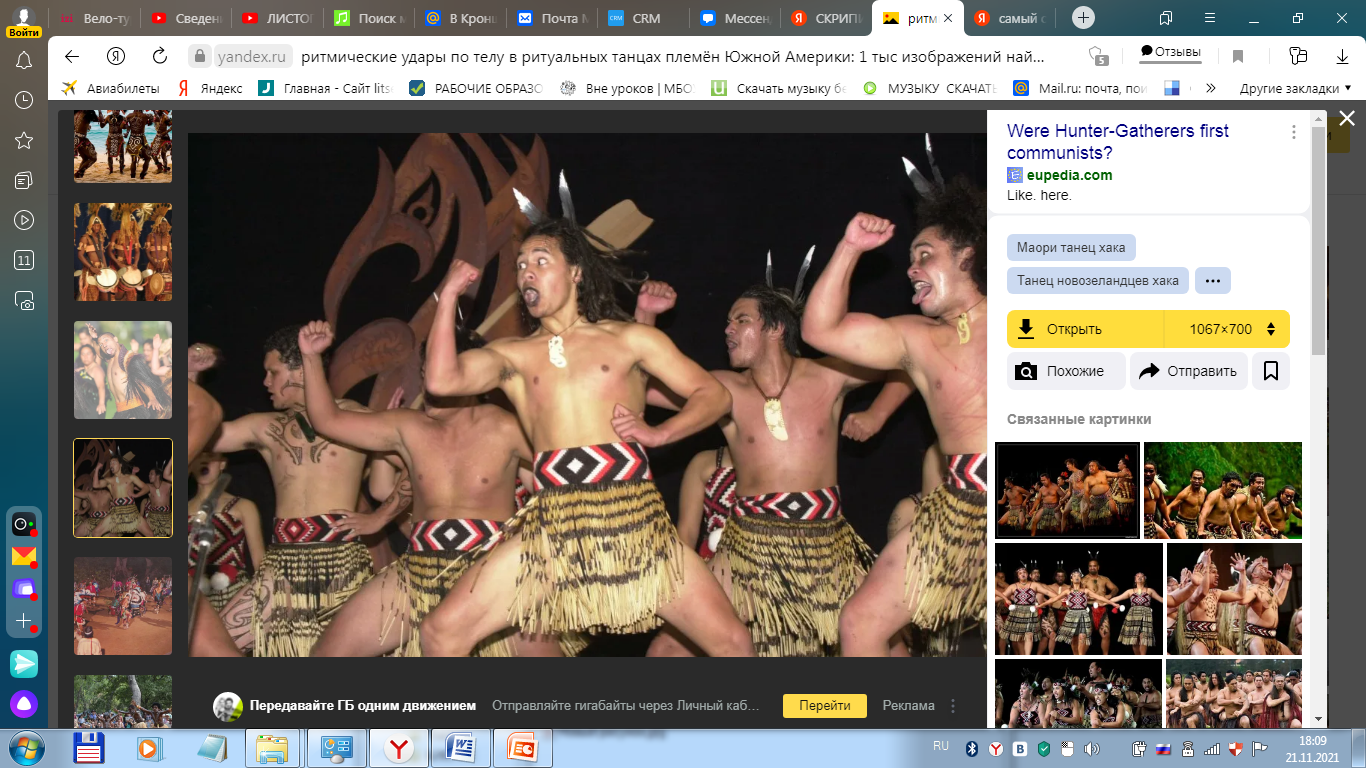 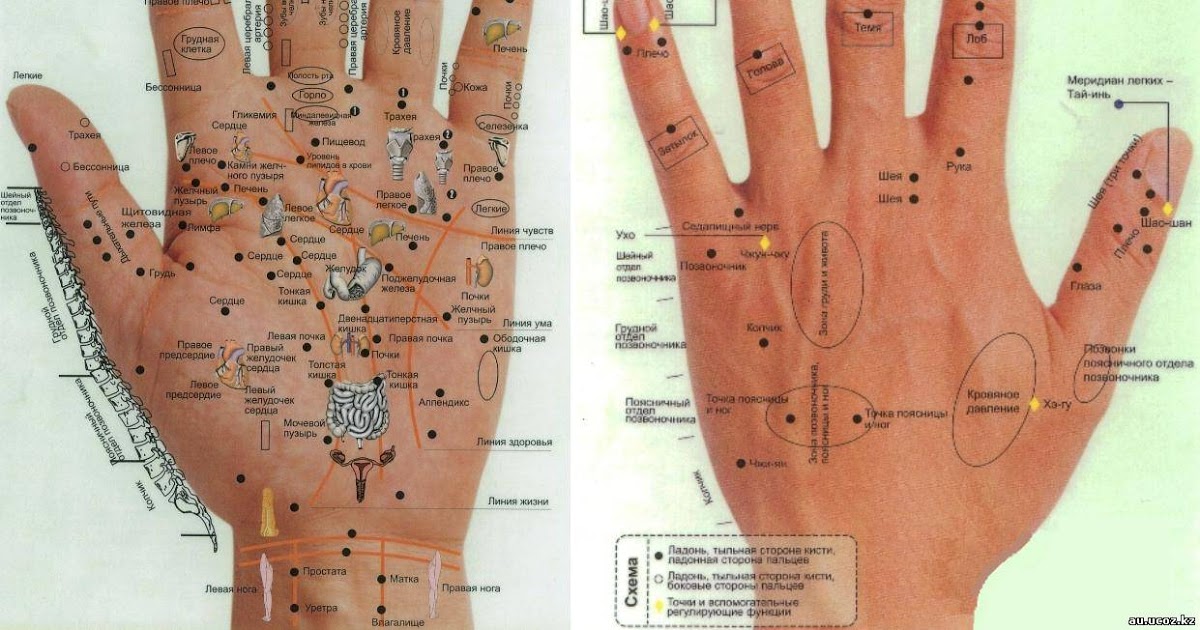 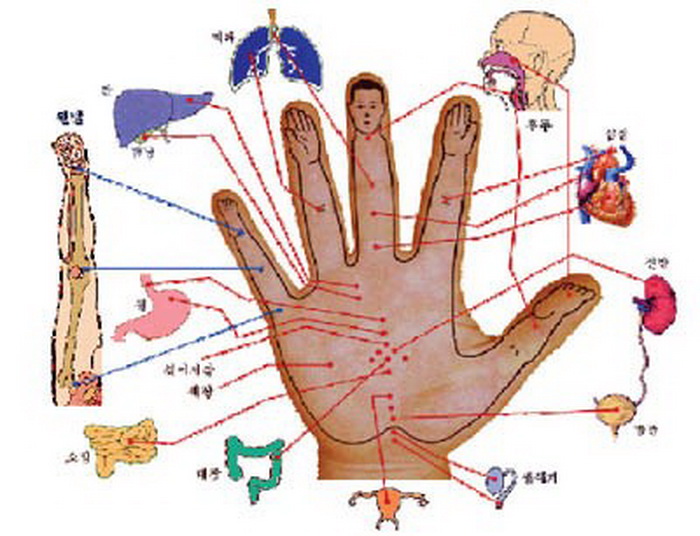 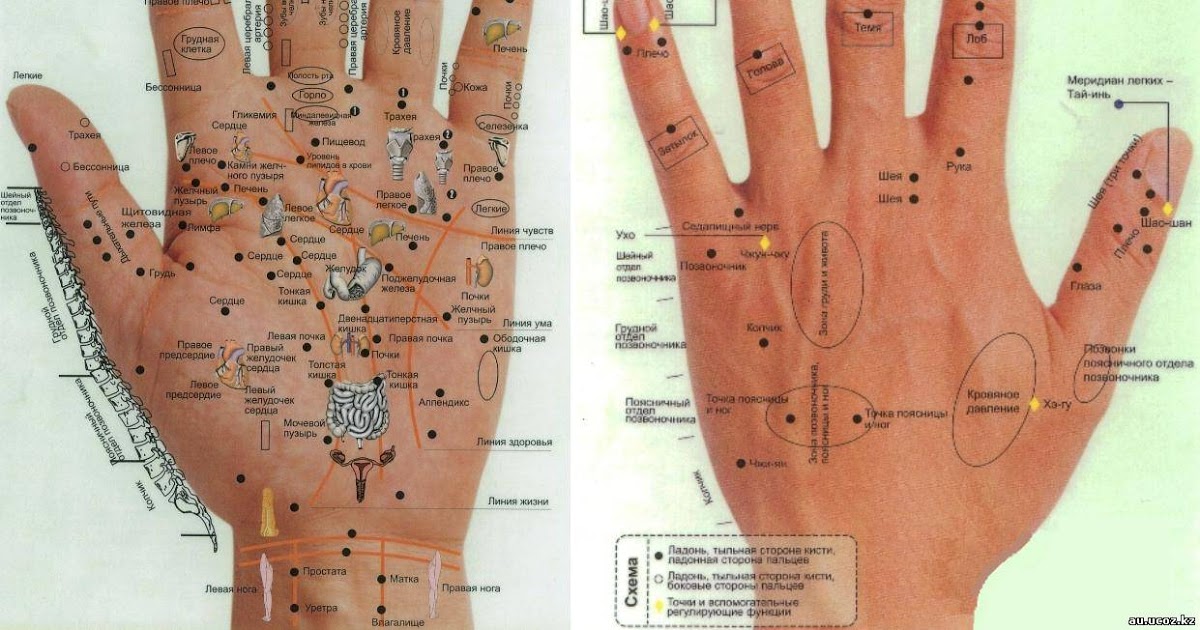 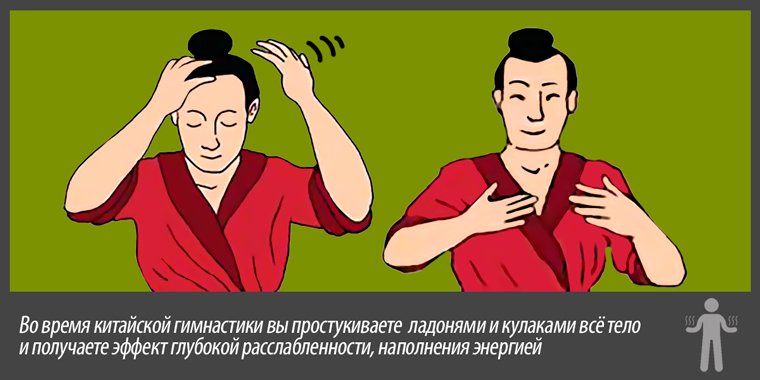 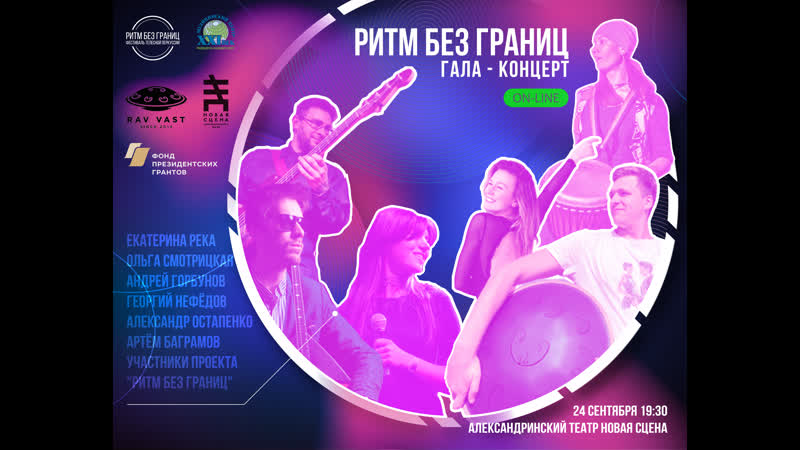 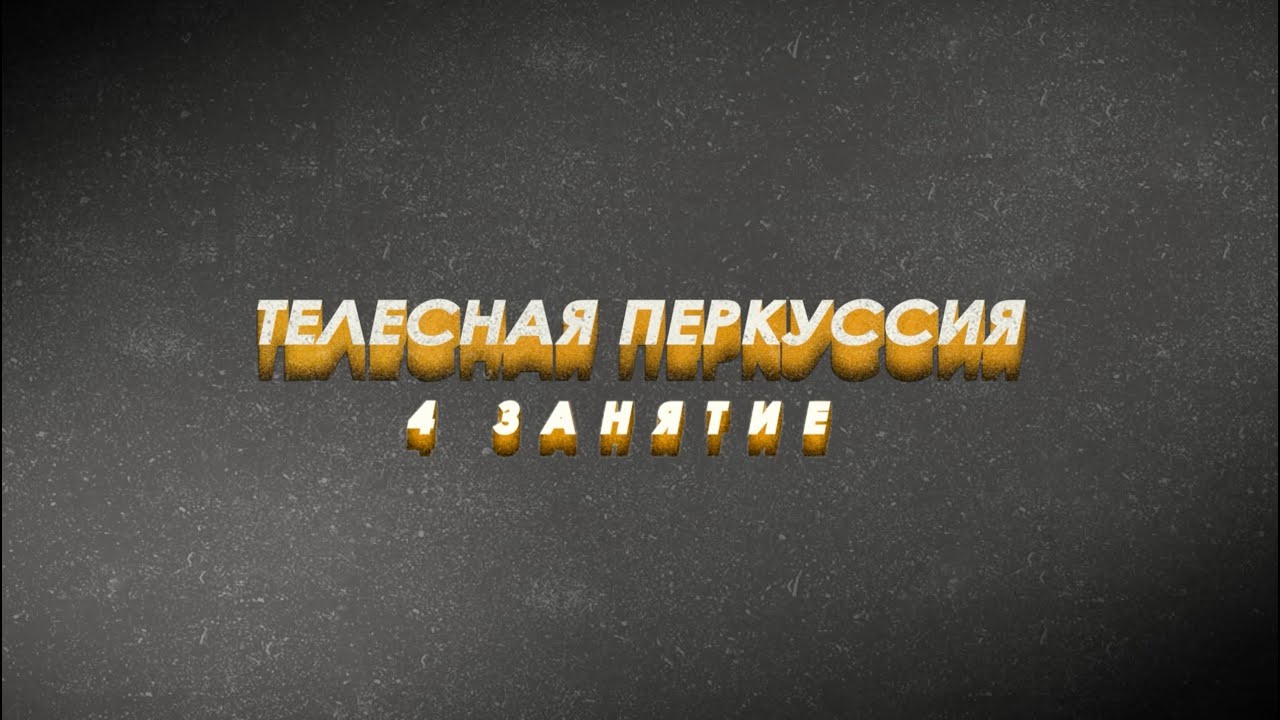 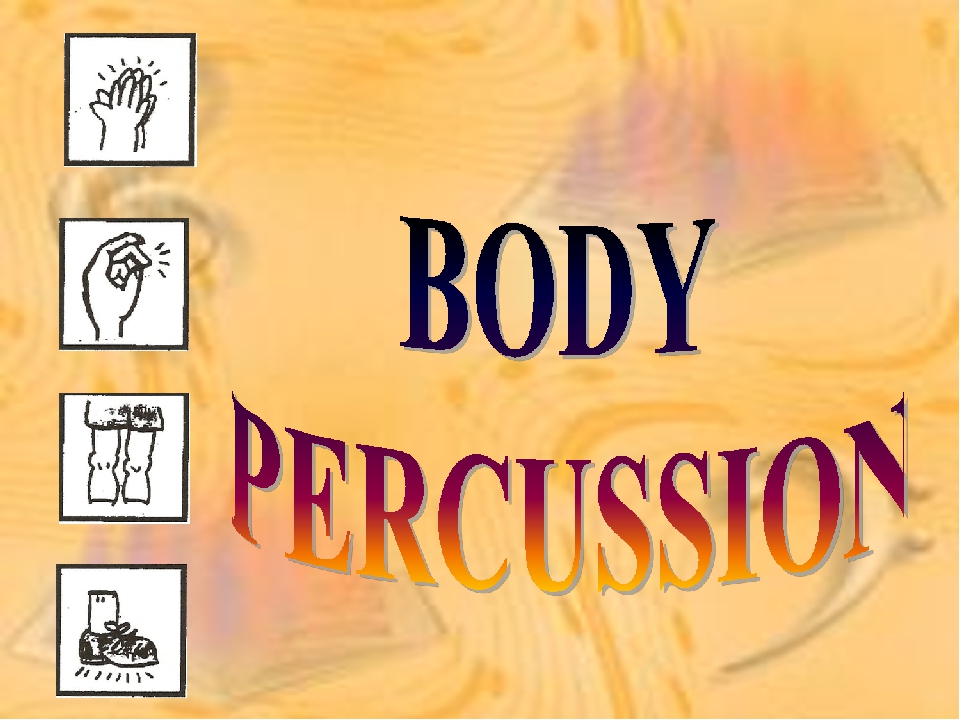 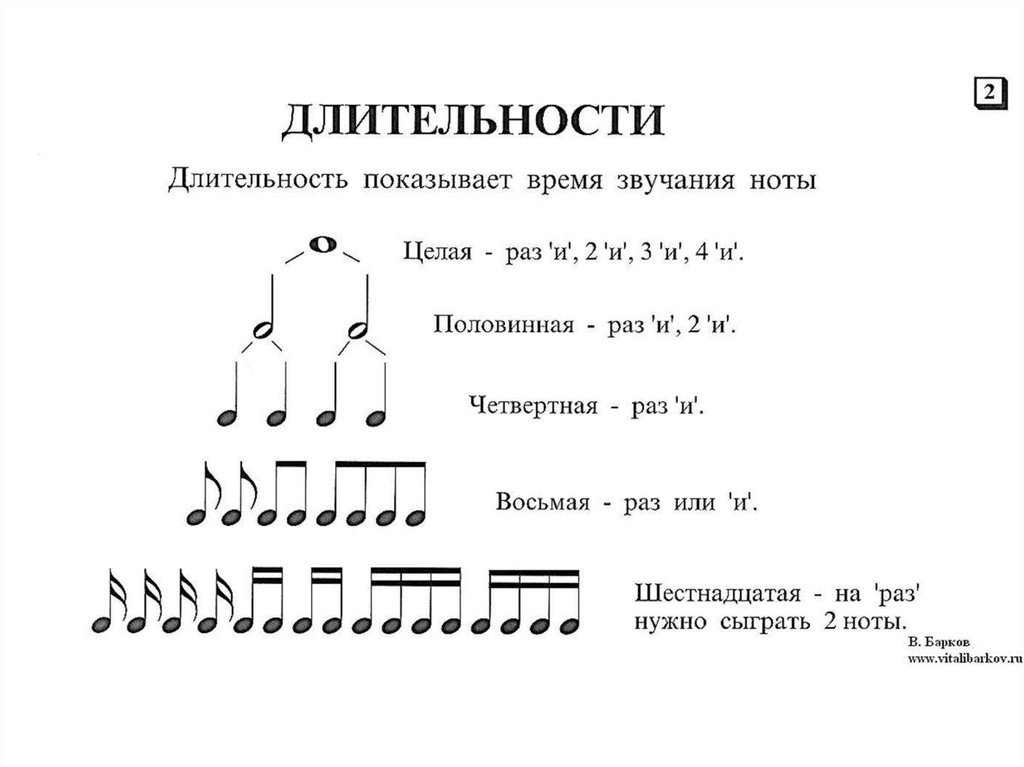 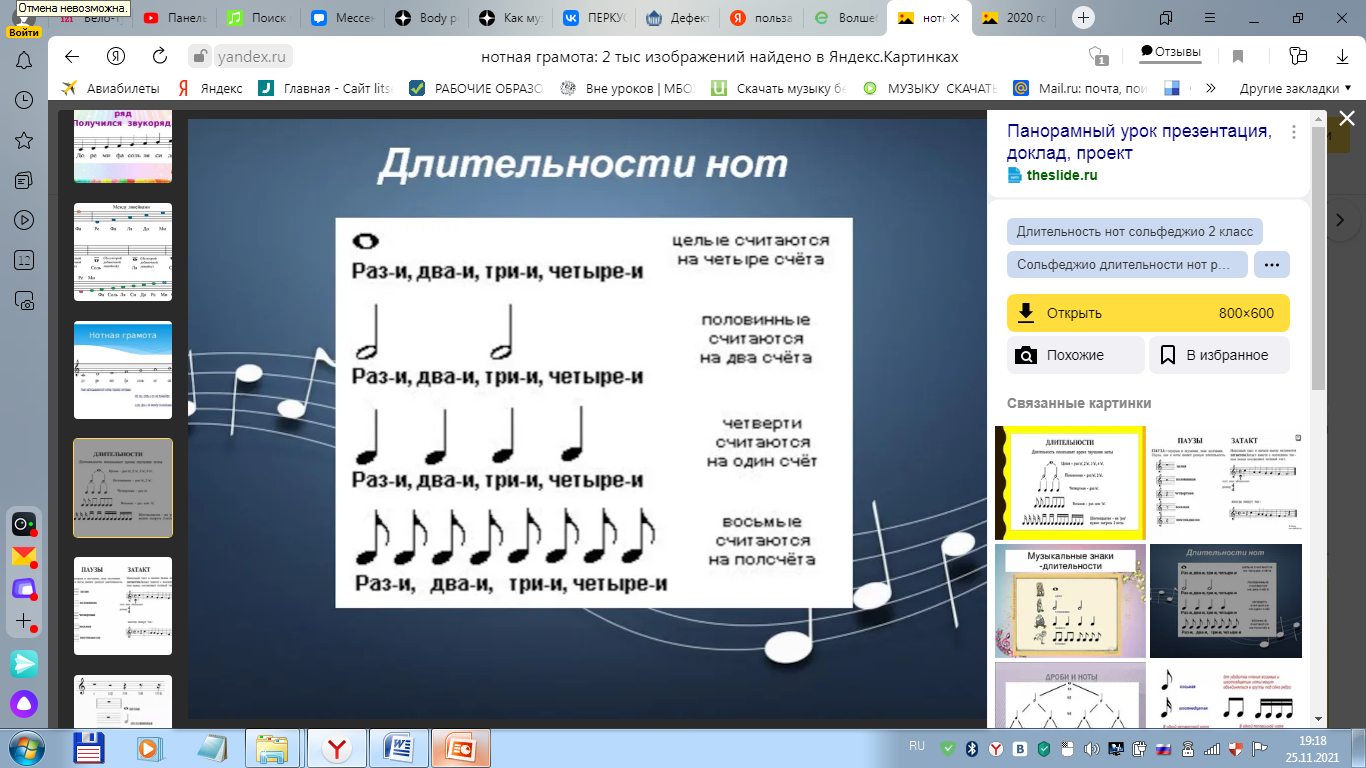 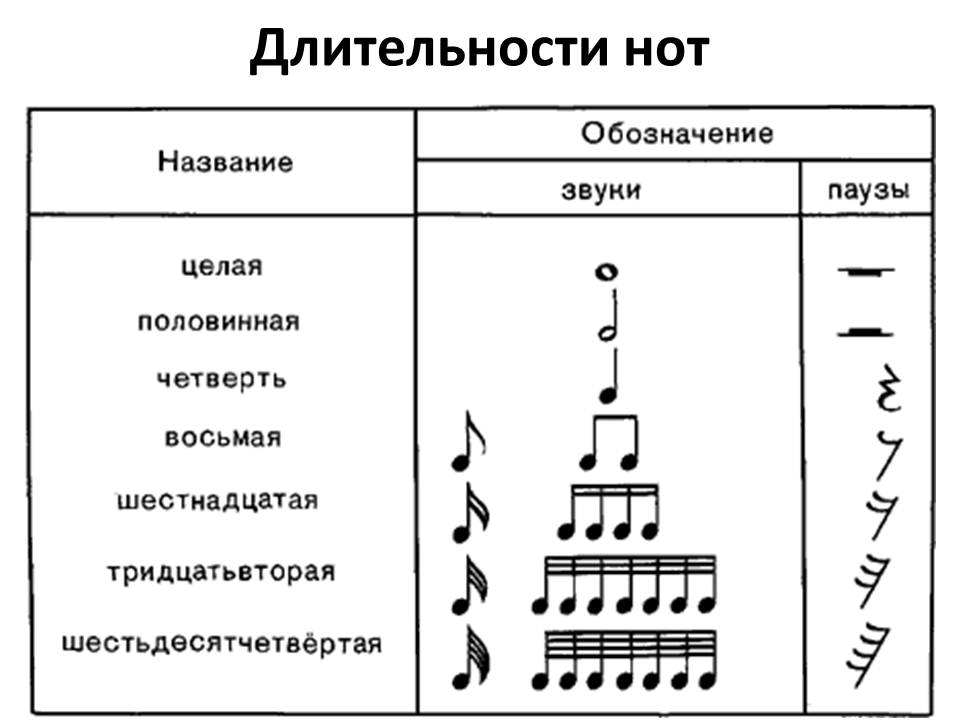 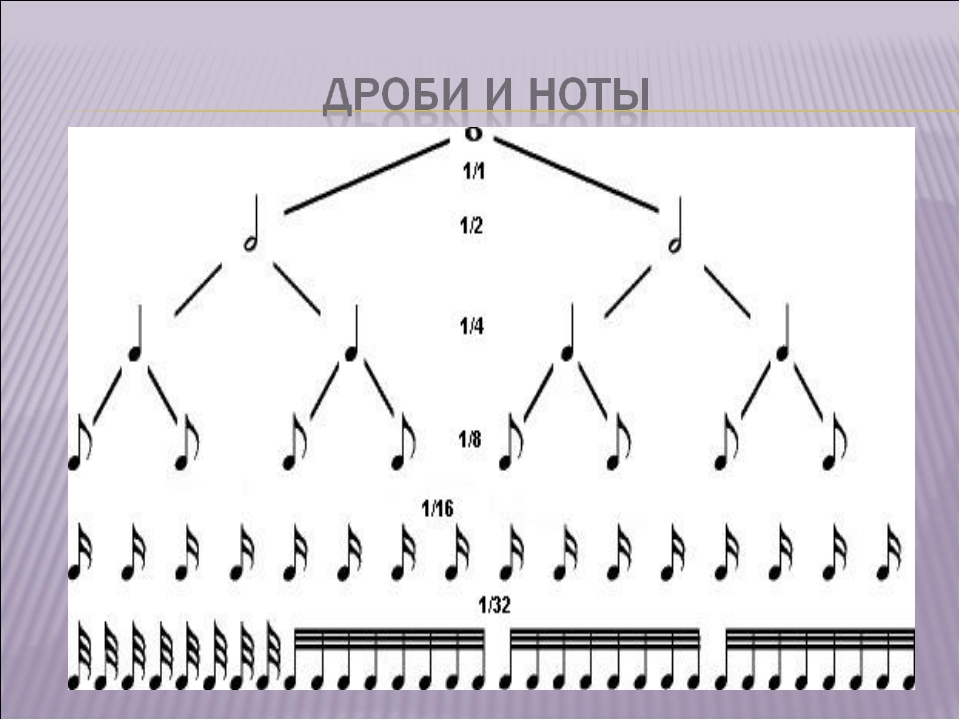 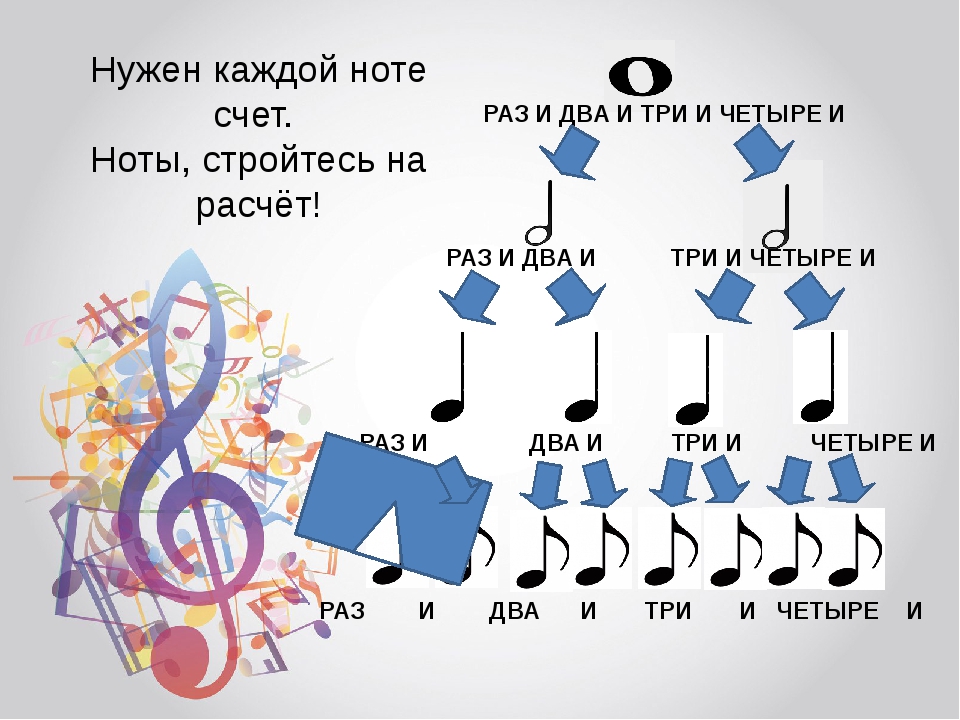 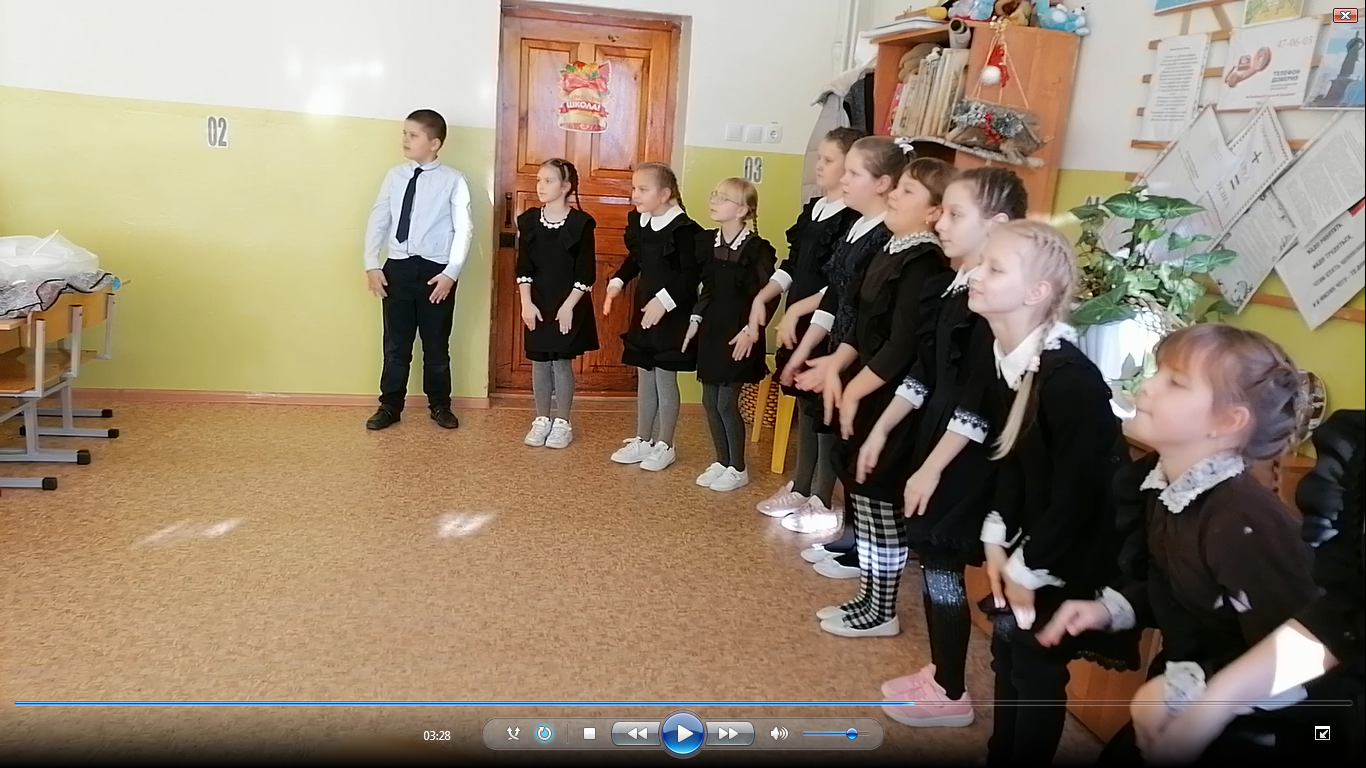 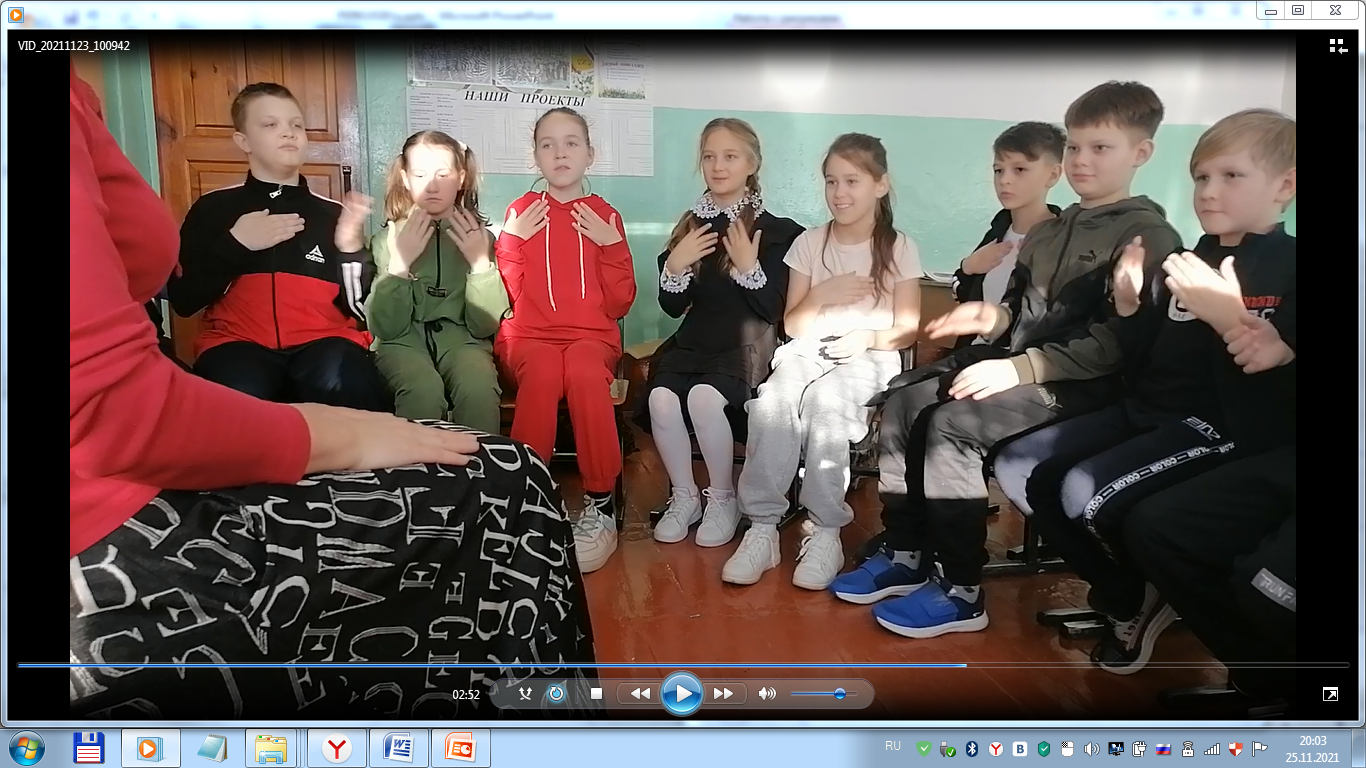 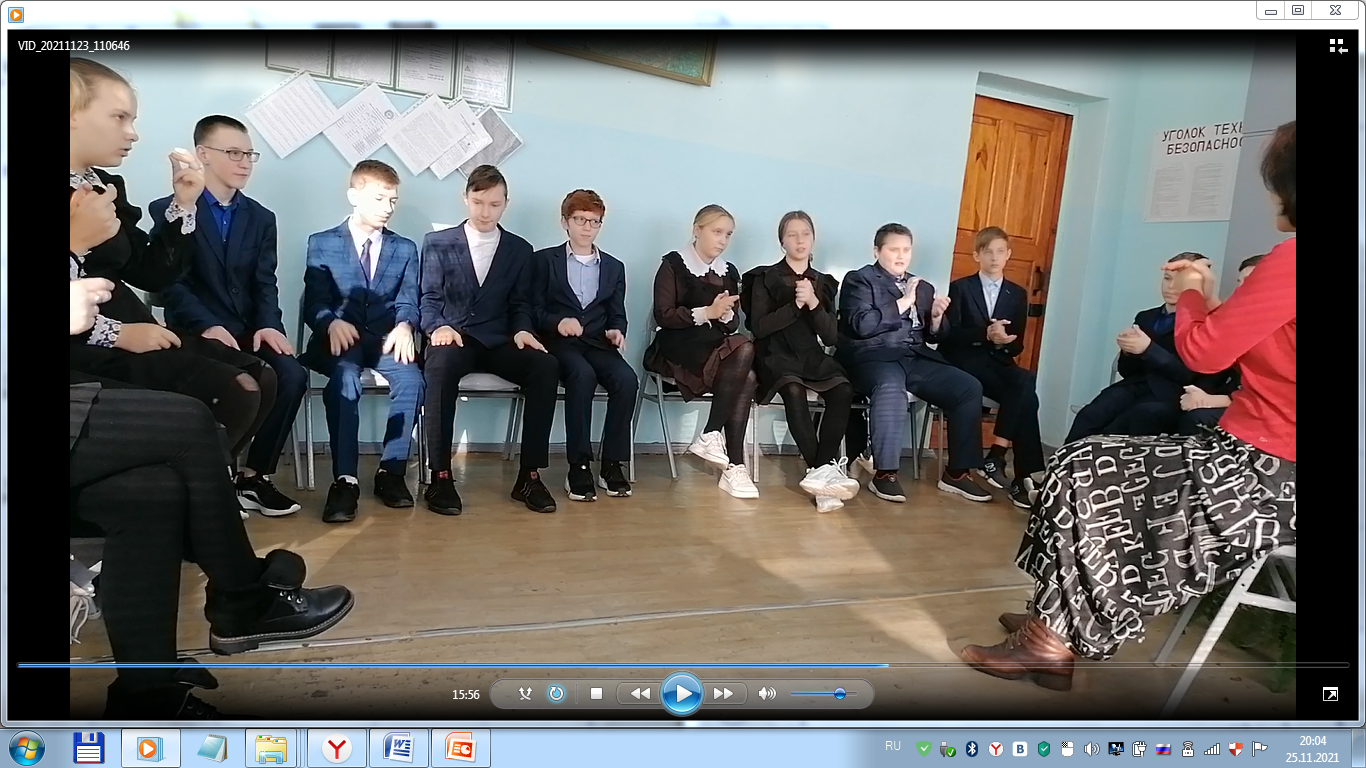 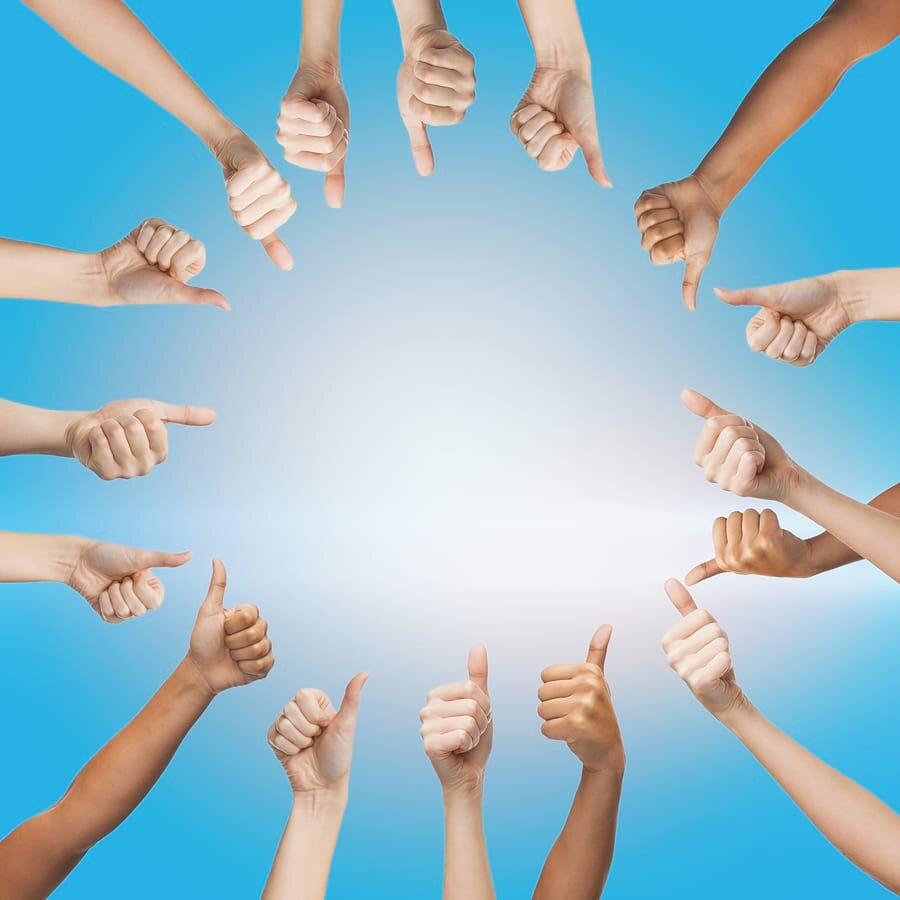 BODY PERCUSSION
(ПЕРКУССИЯ  ТЕЛА)
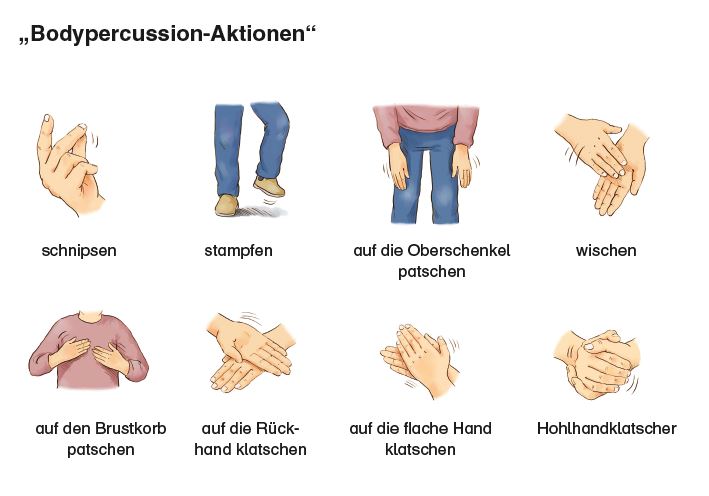 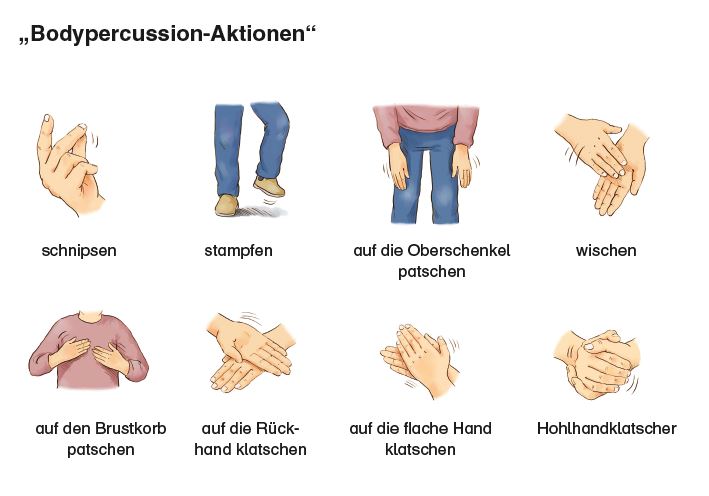 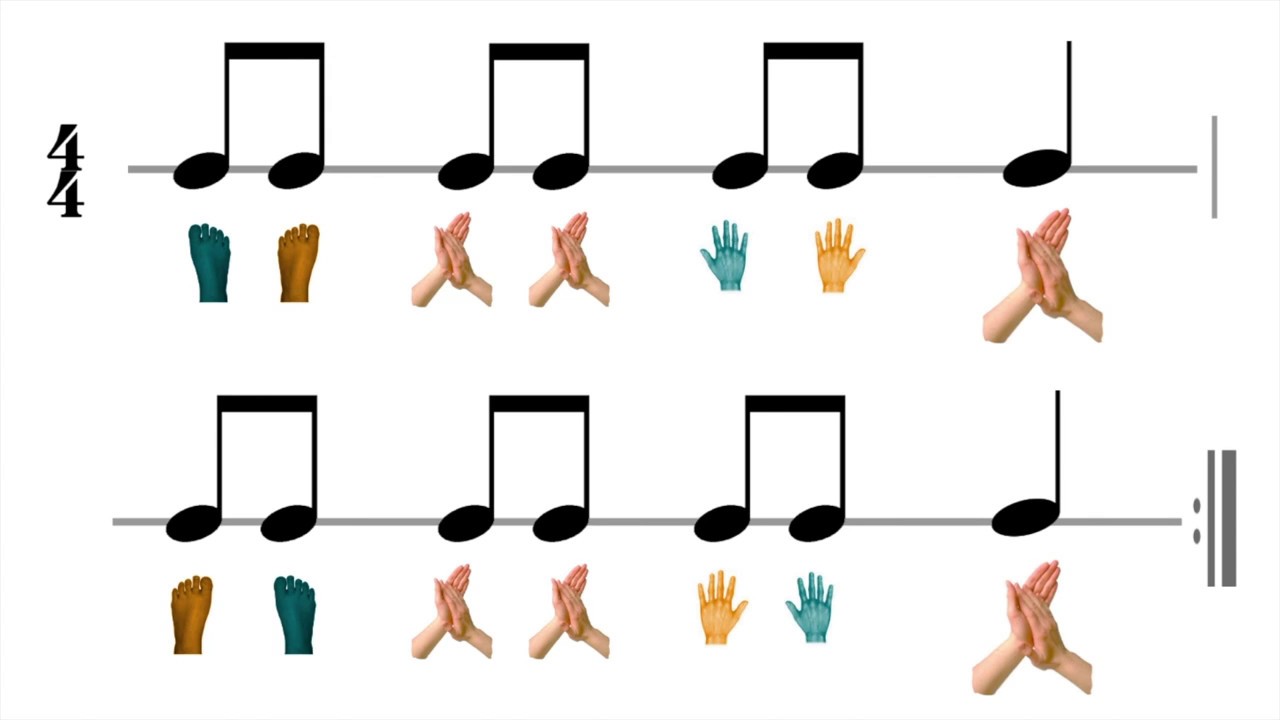 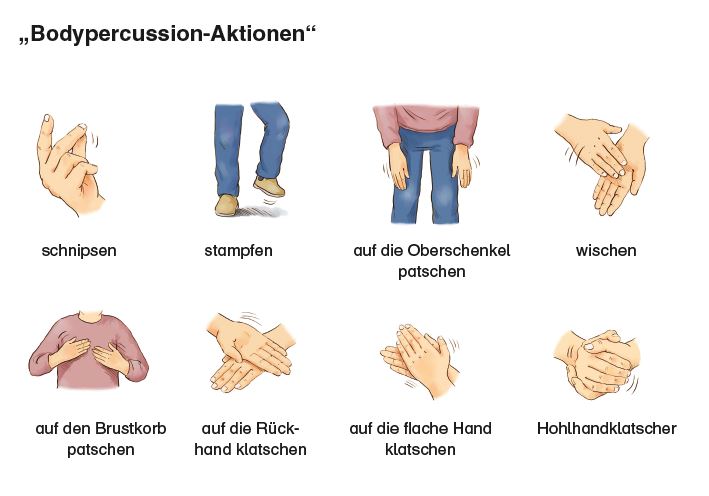 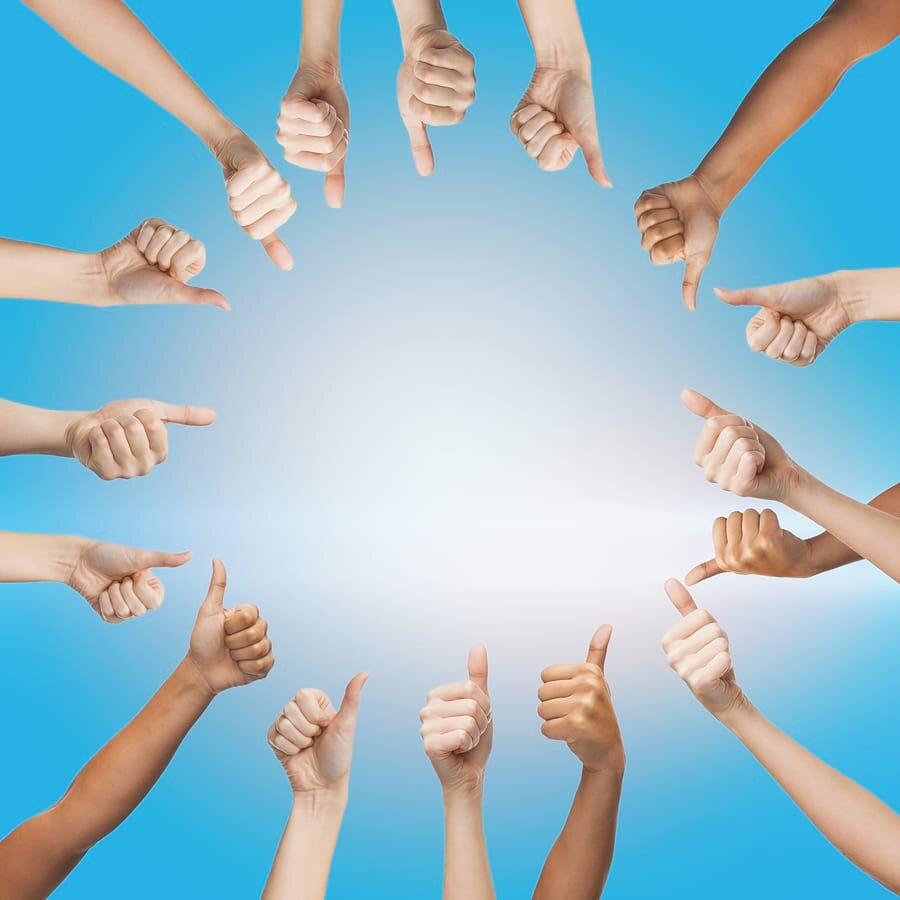 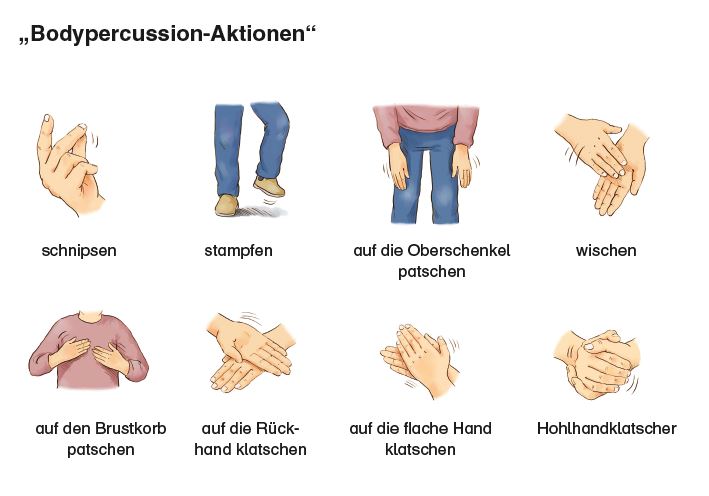 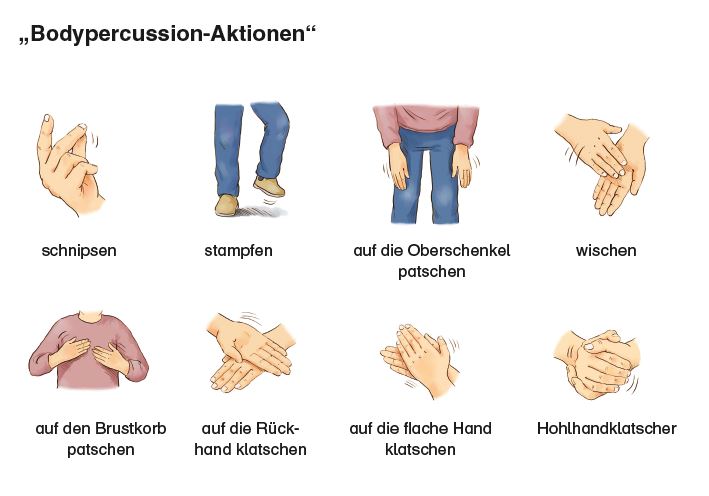 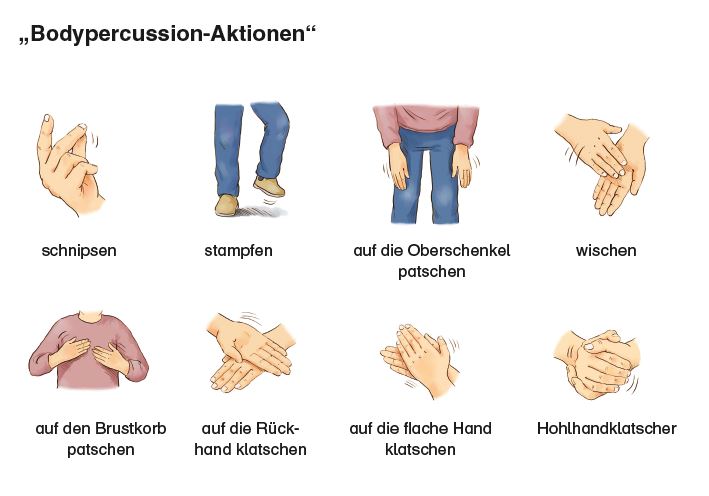 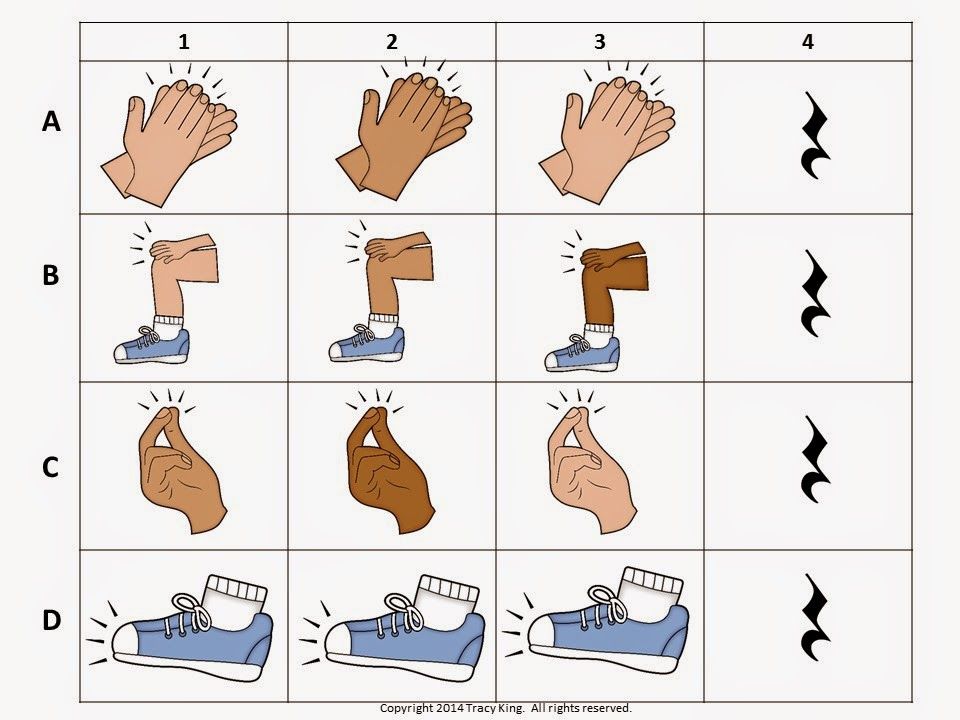 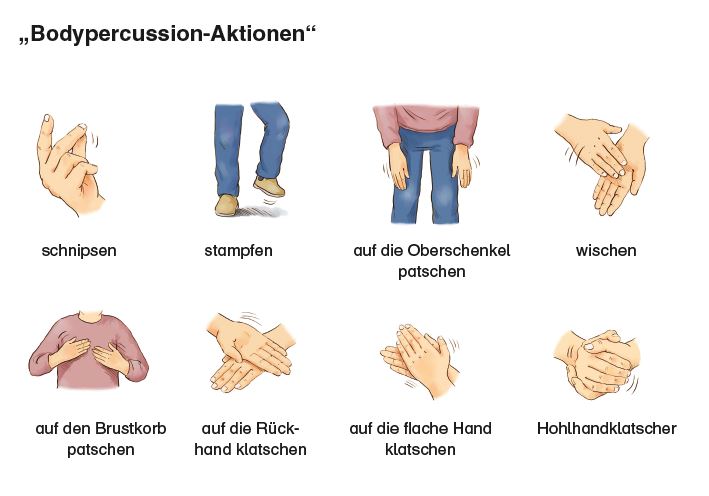 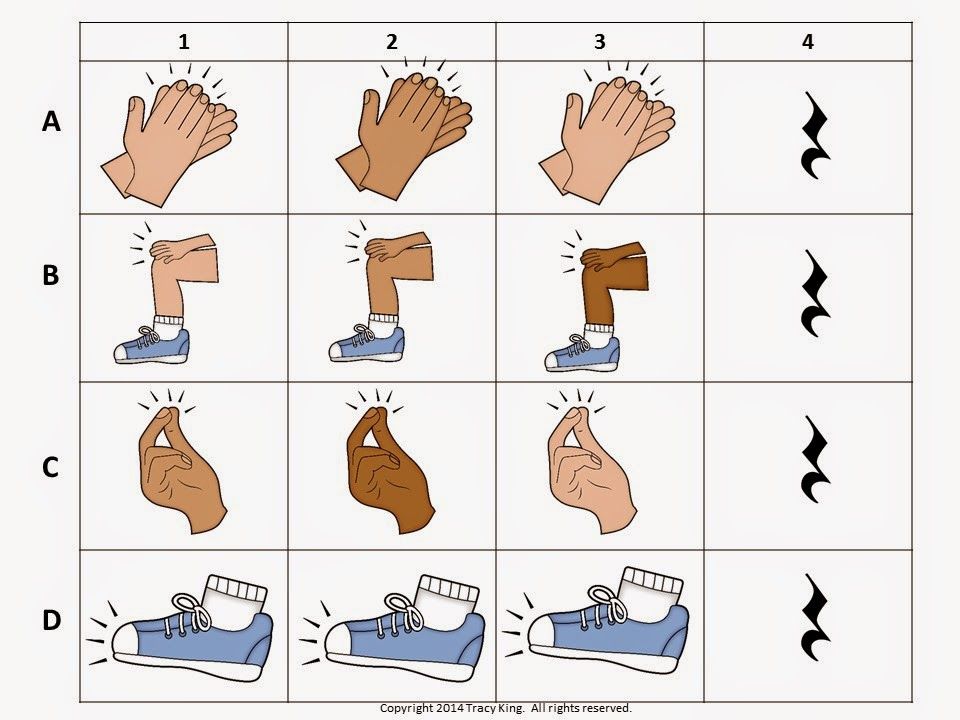 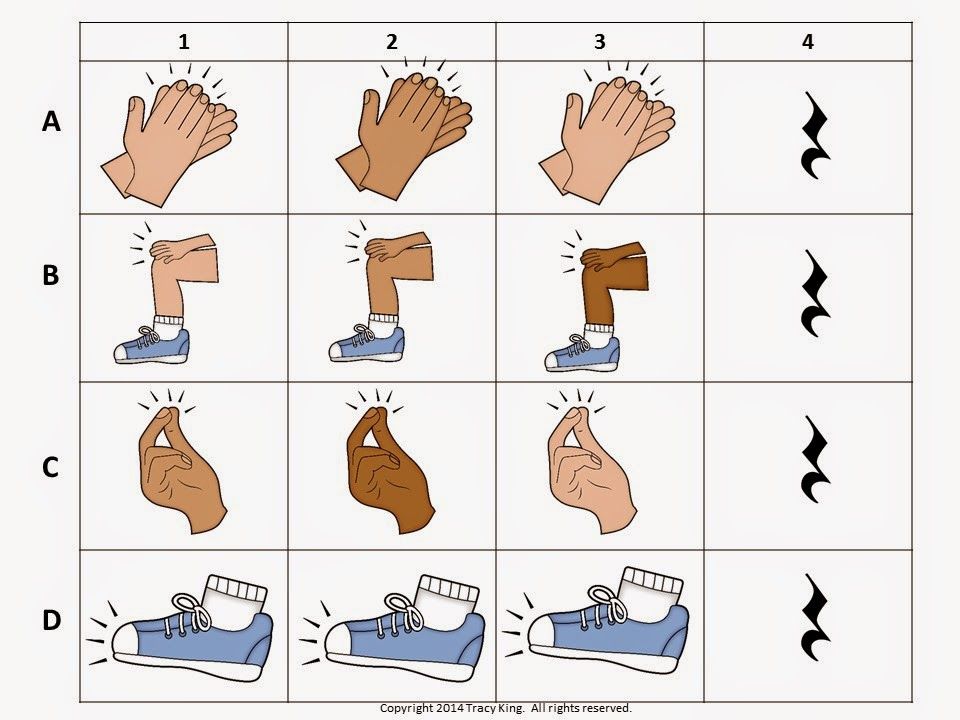 РИТМИЧЕСКАЯ КОМПОЗИЦИЯ
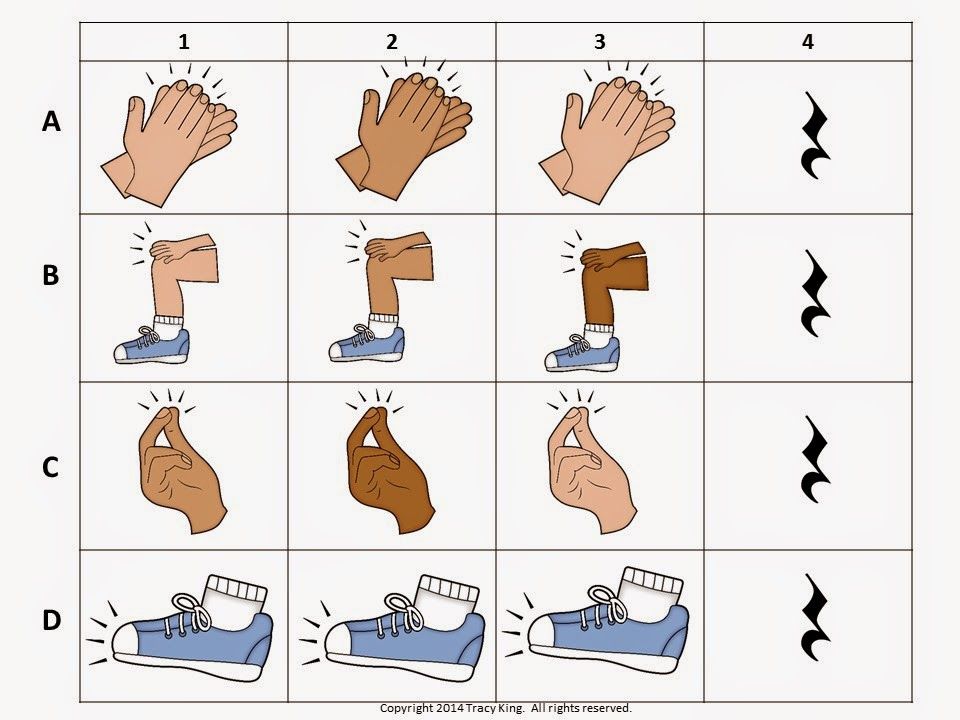 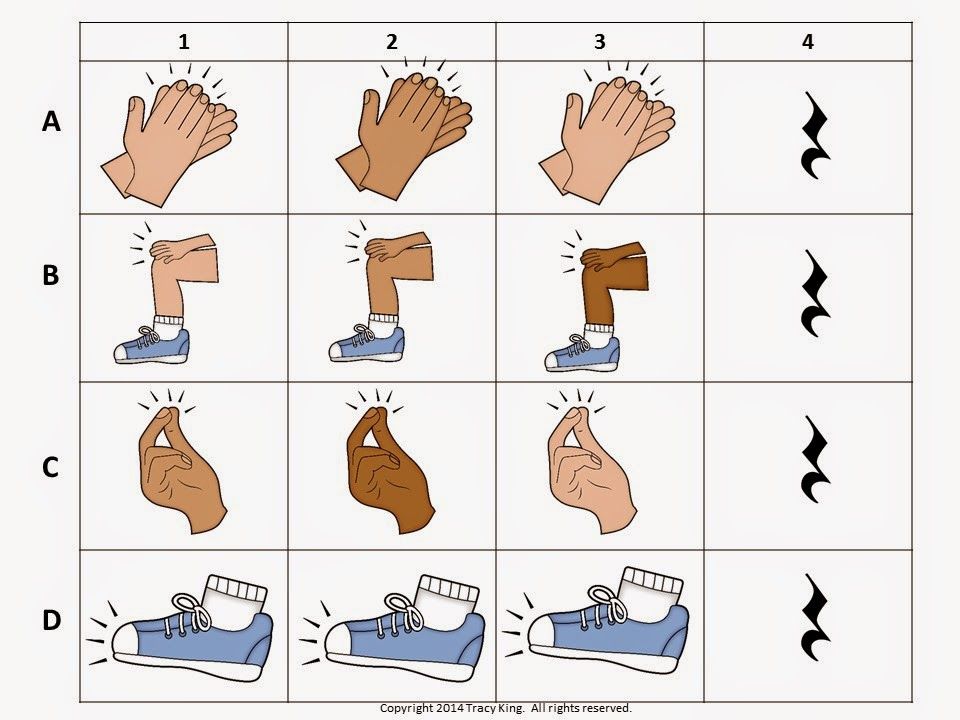 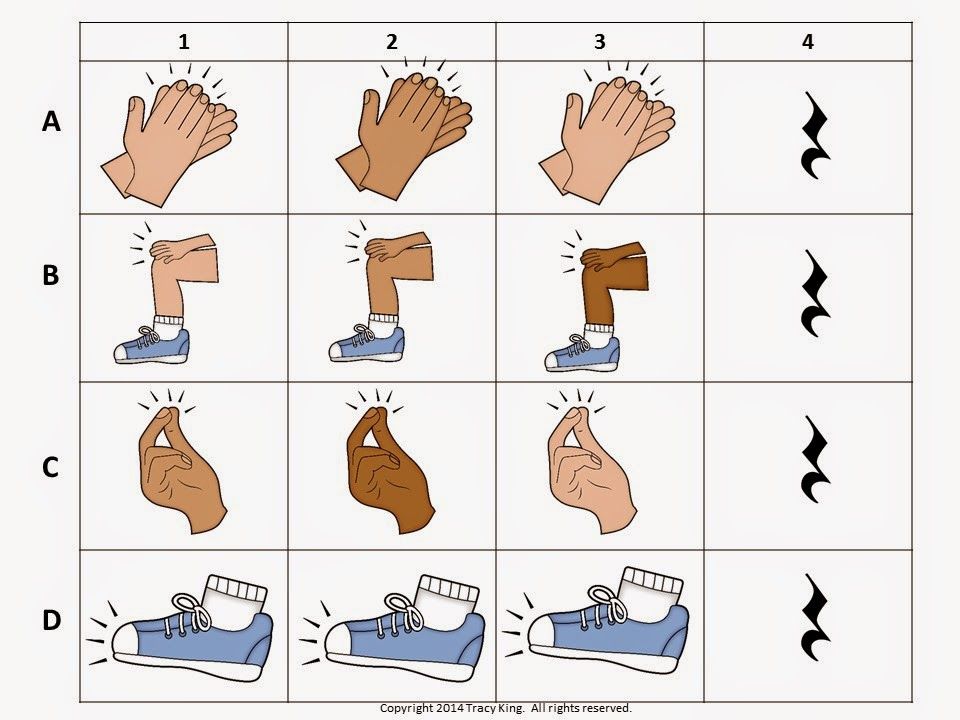 РИТМИЧЕСКАЯ КОМПОЗИЦИЯ
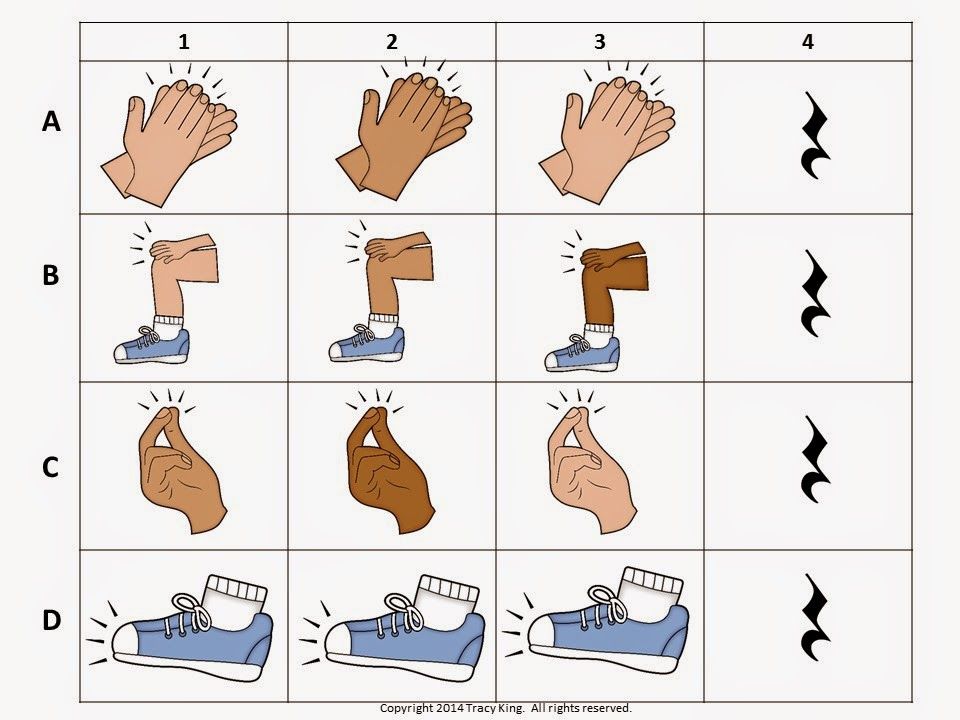 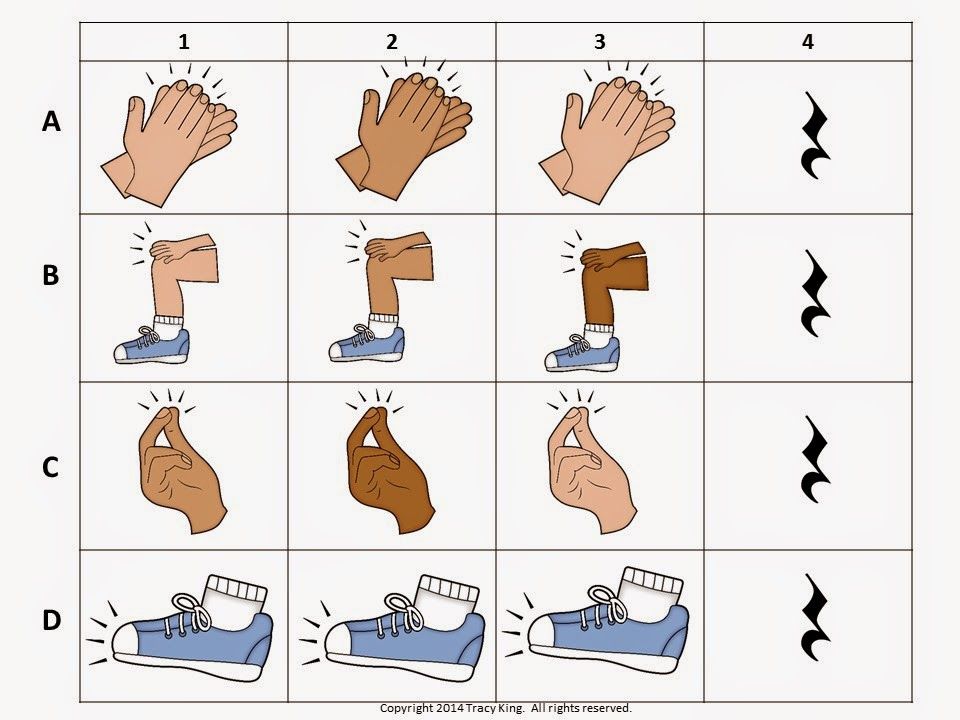 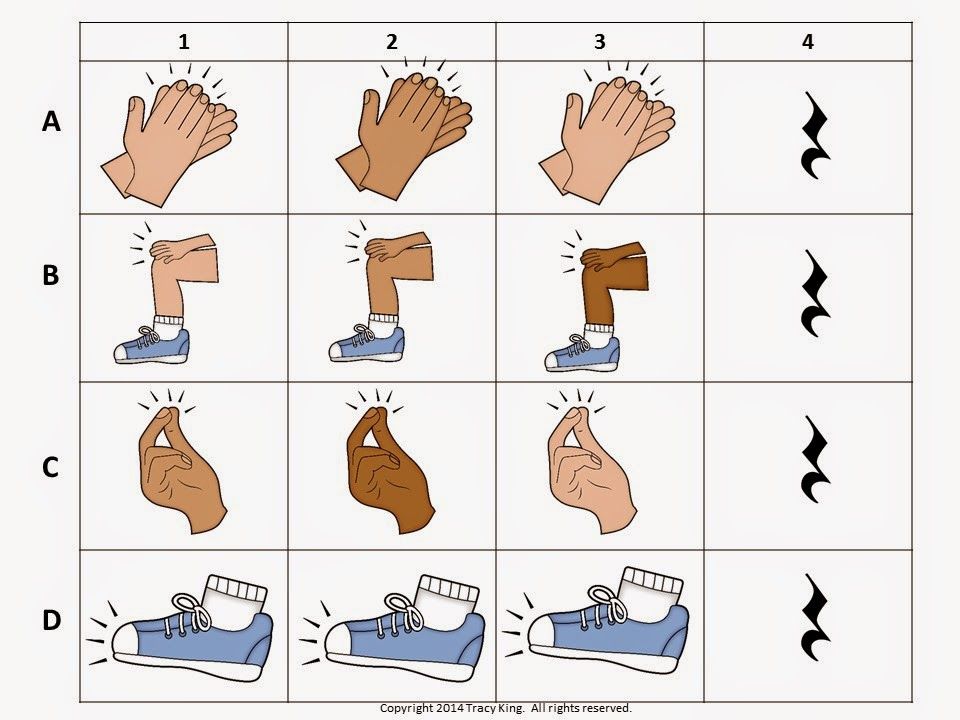 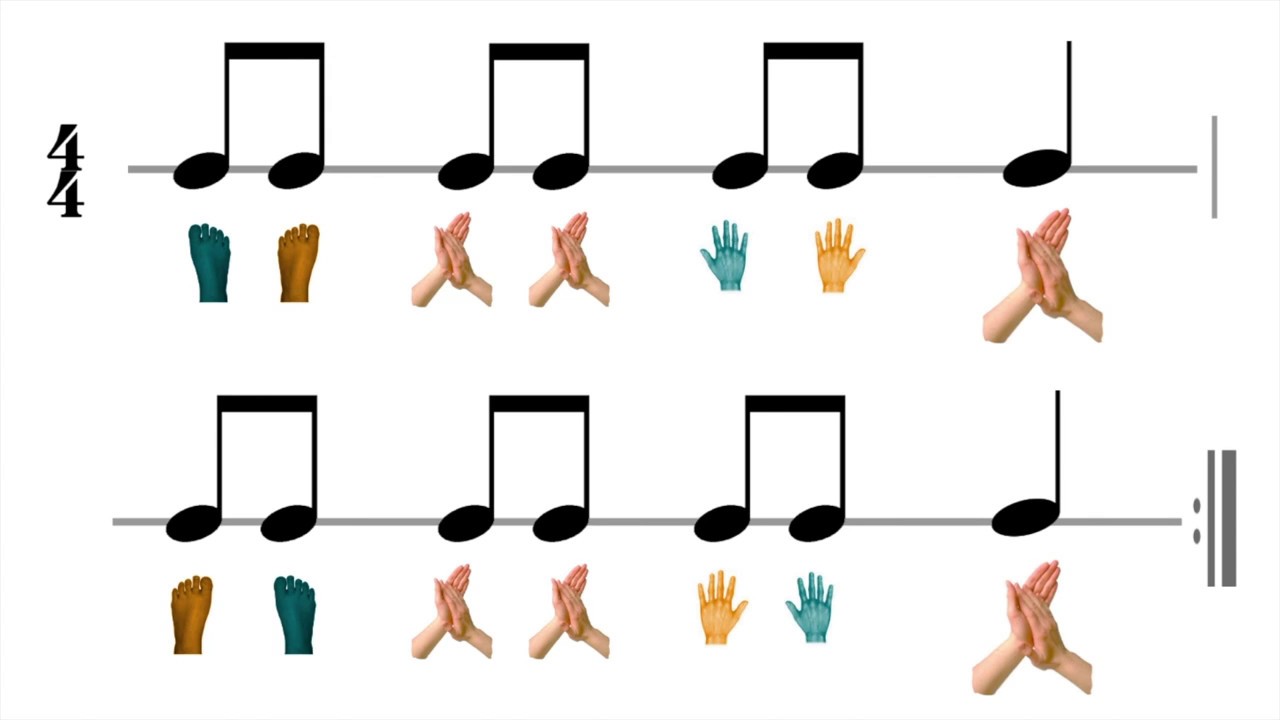 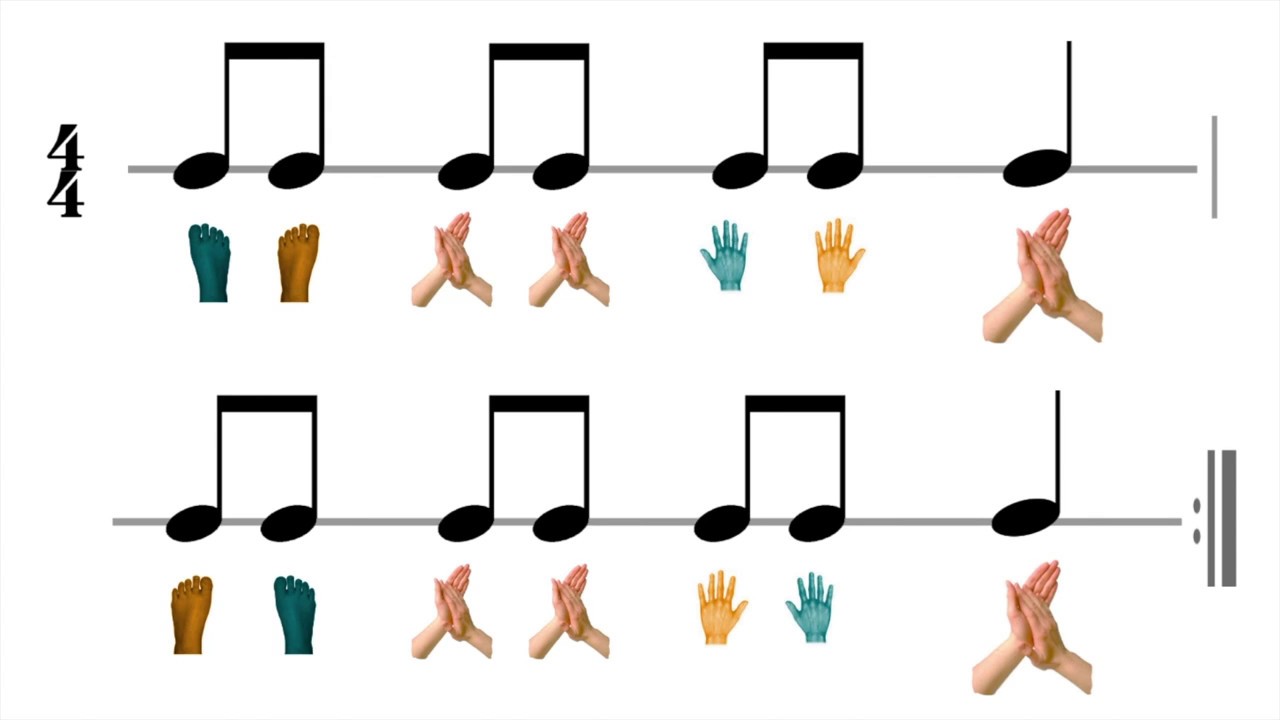 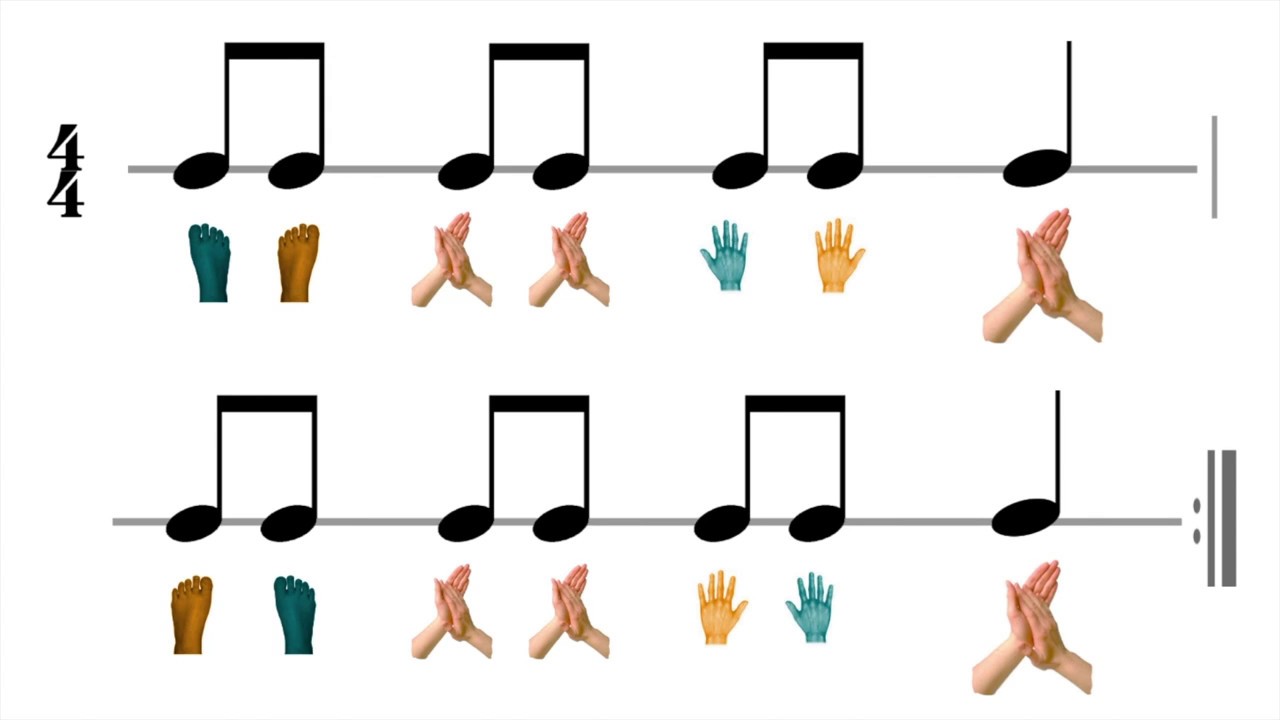 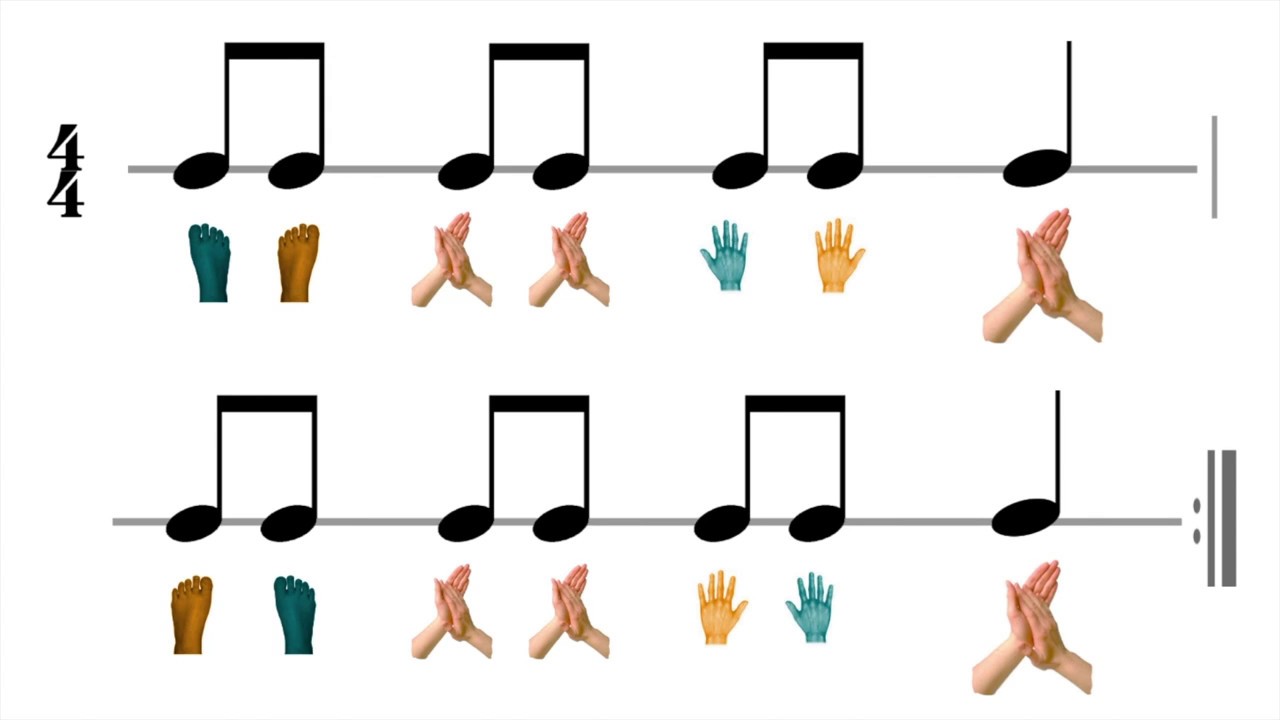 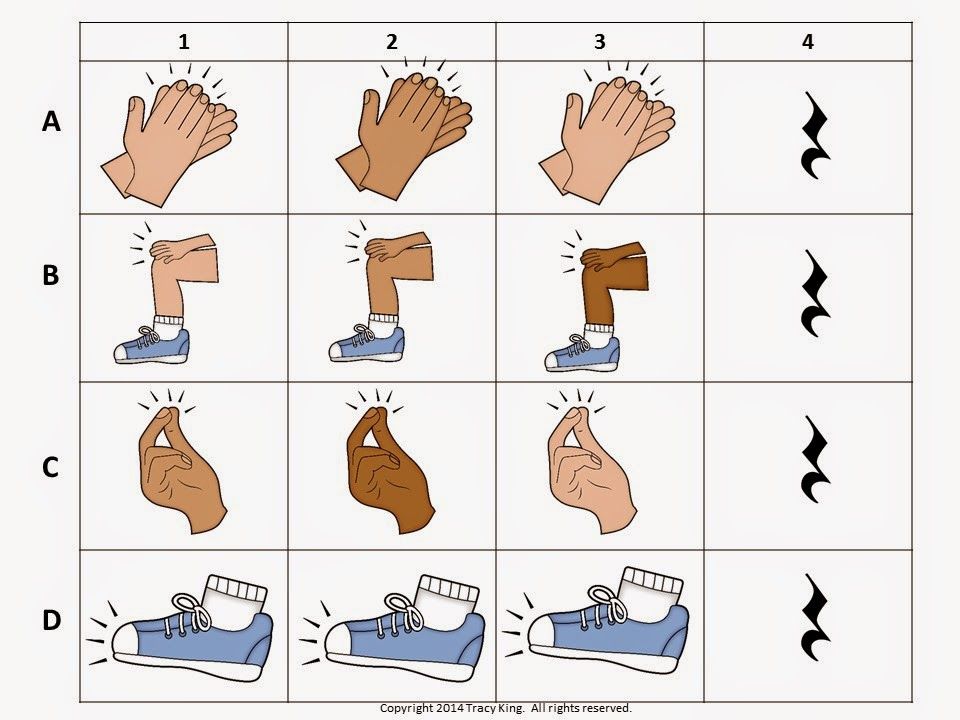 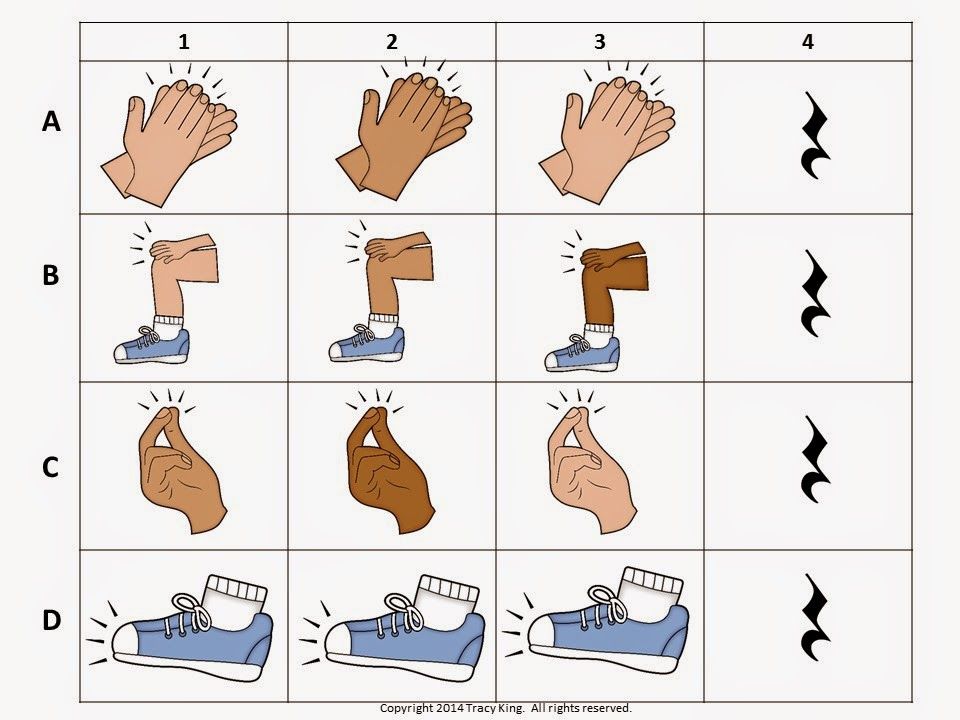 РИТМИЧЕСКАЯ КОМПОЗИЦИЯ
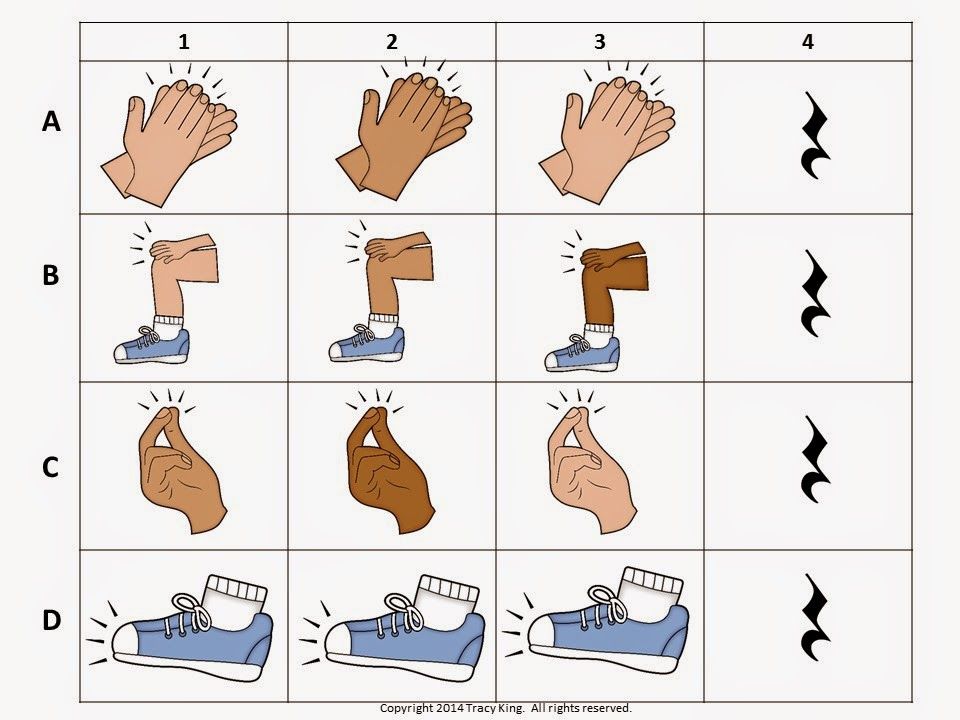 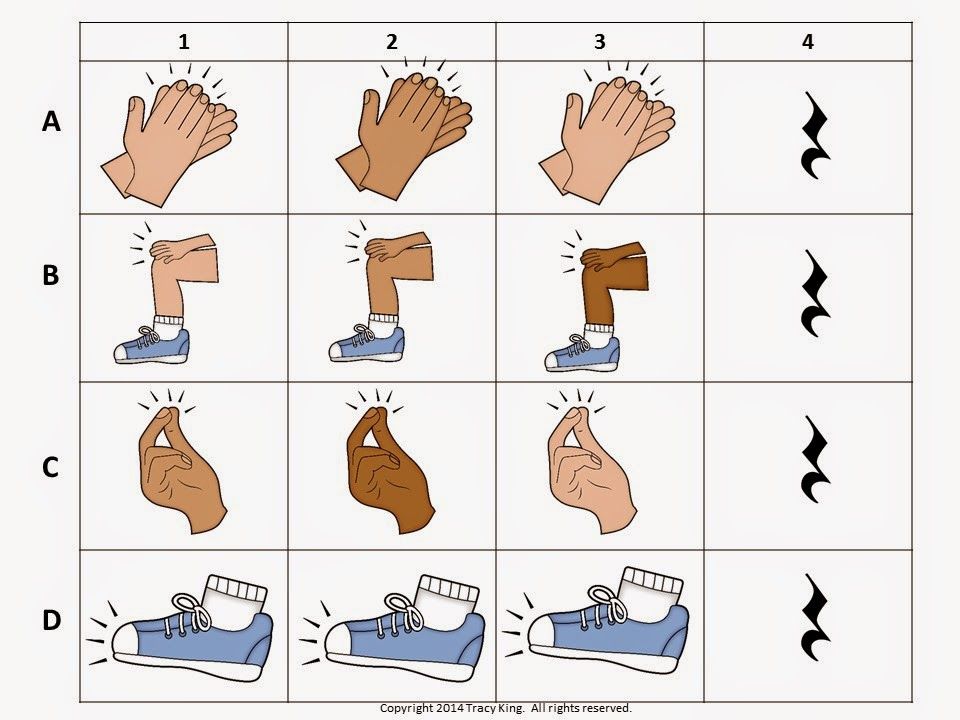 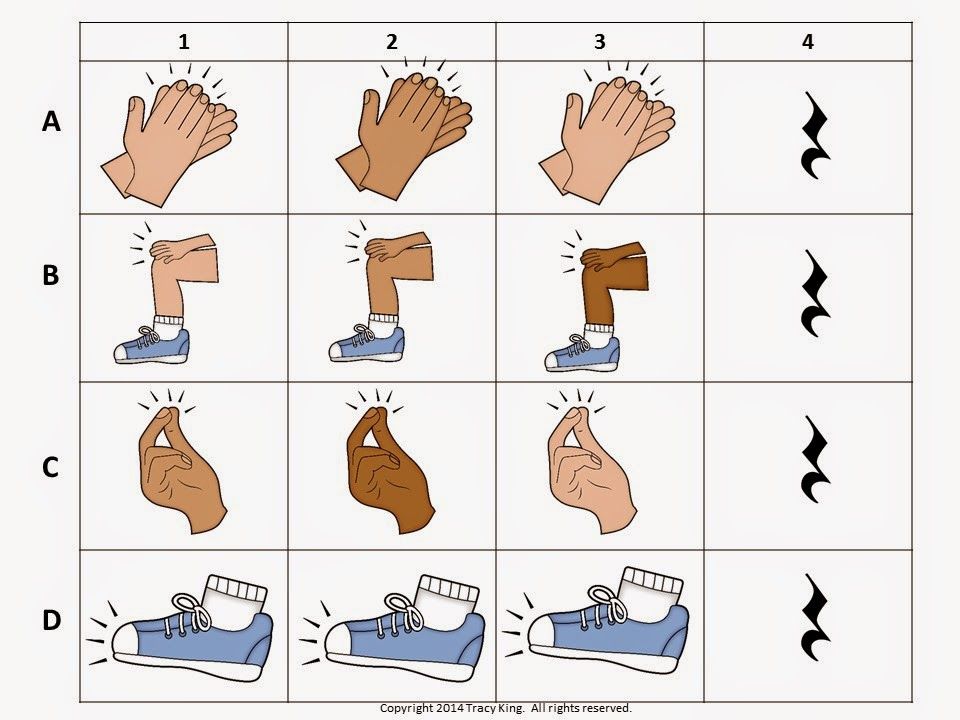 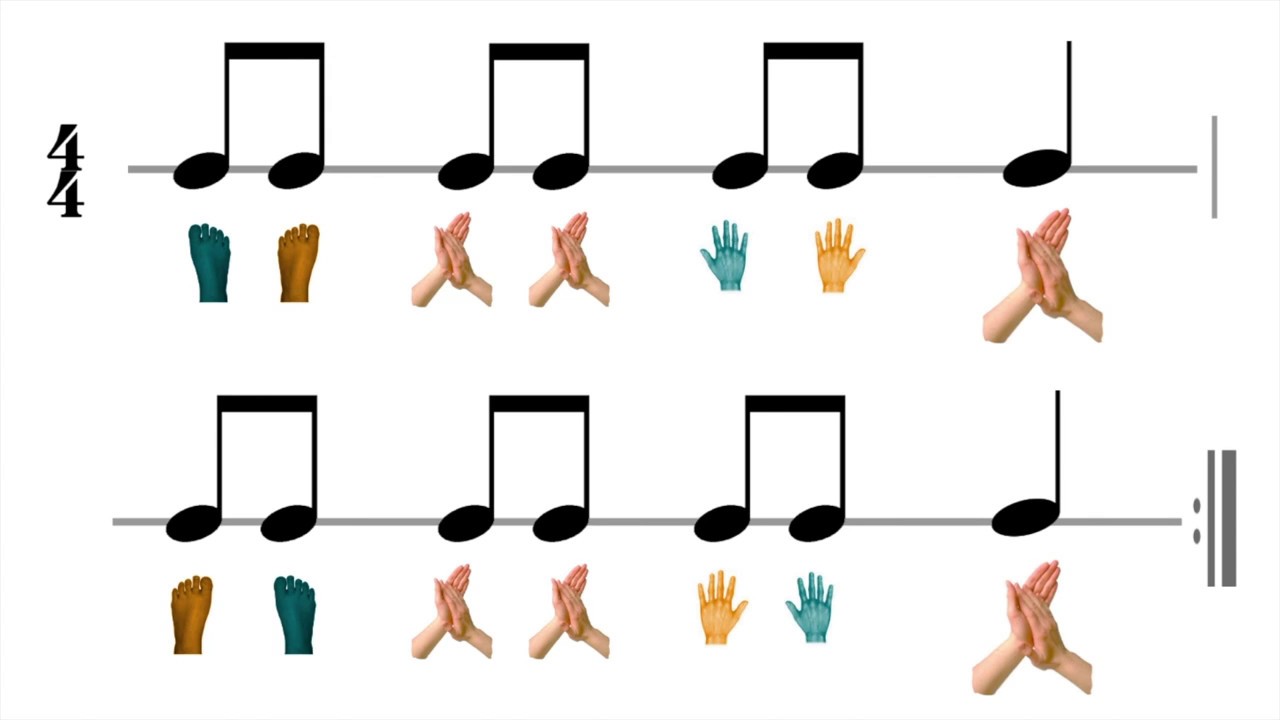 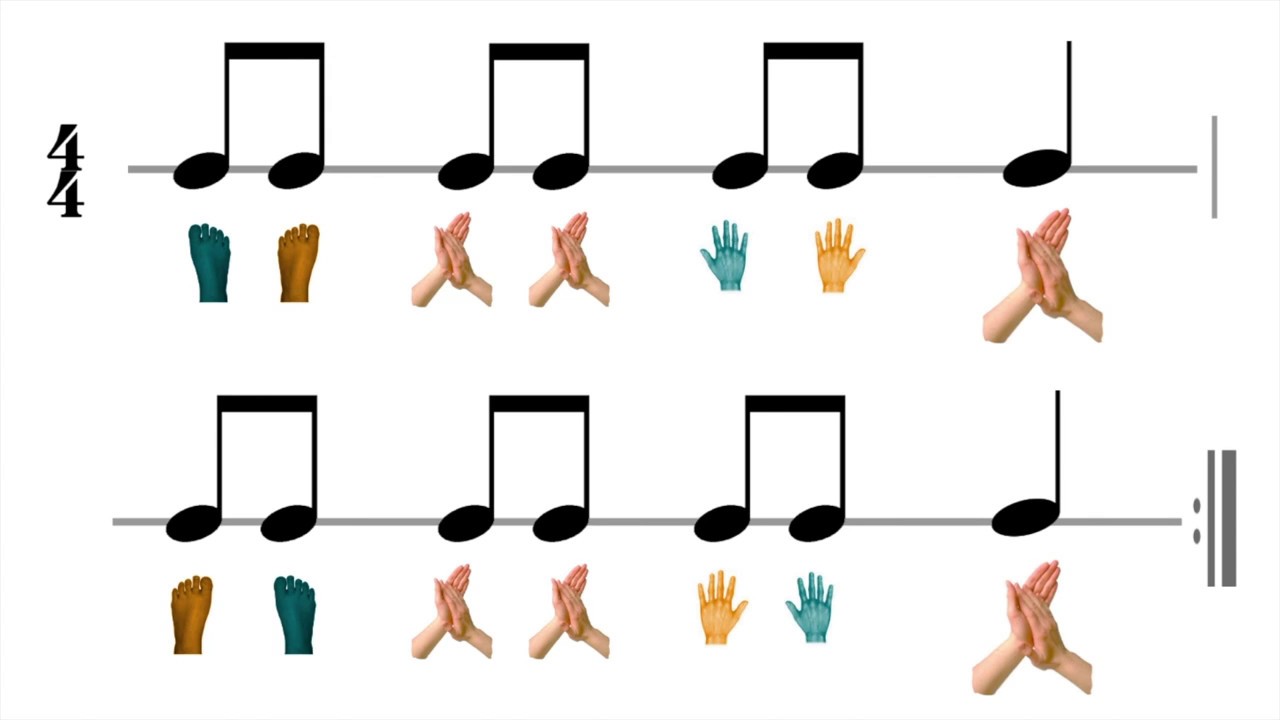 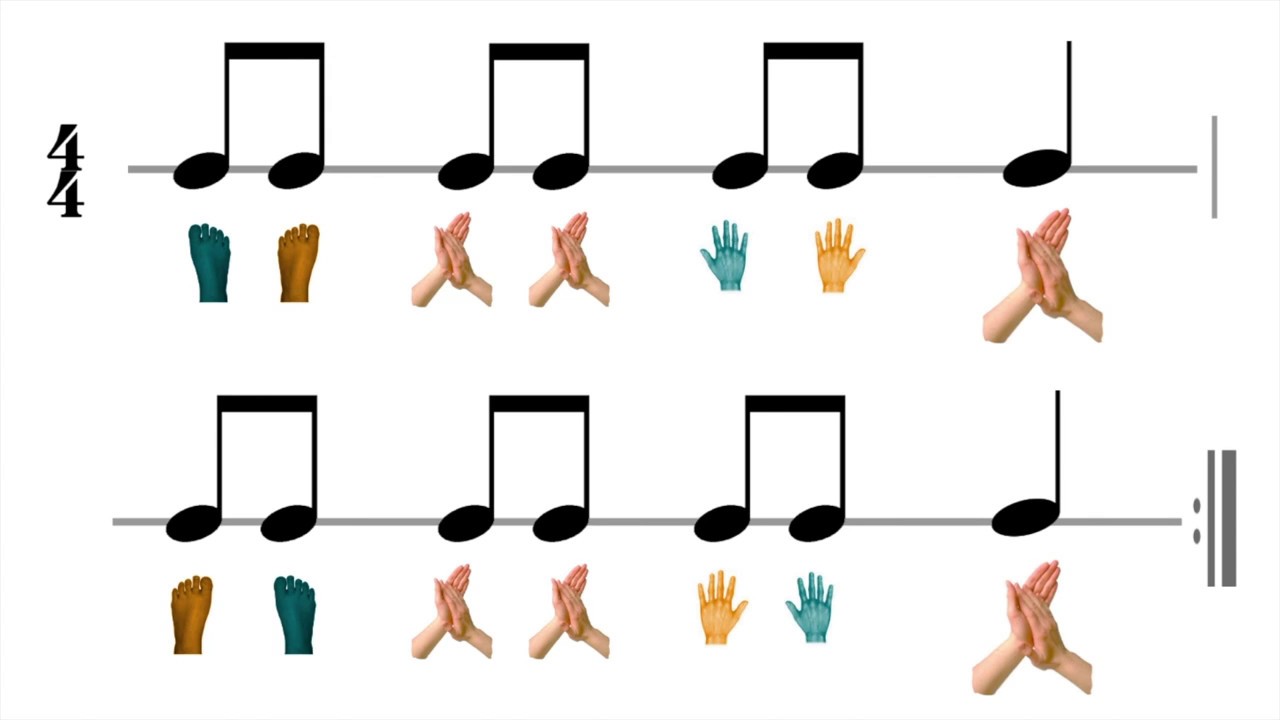 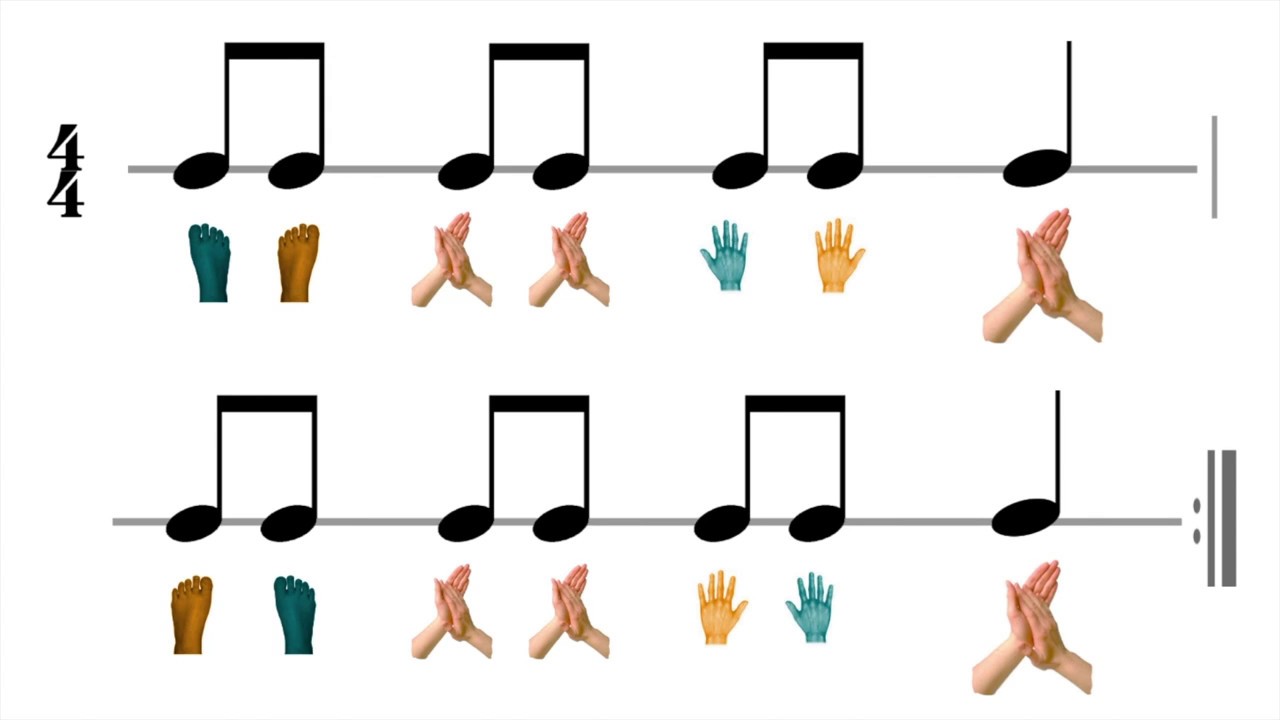 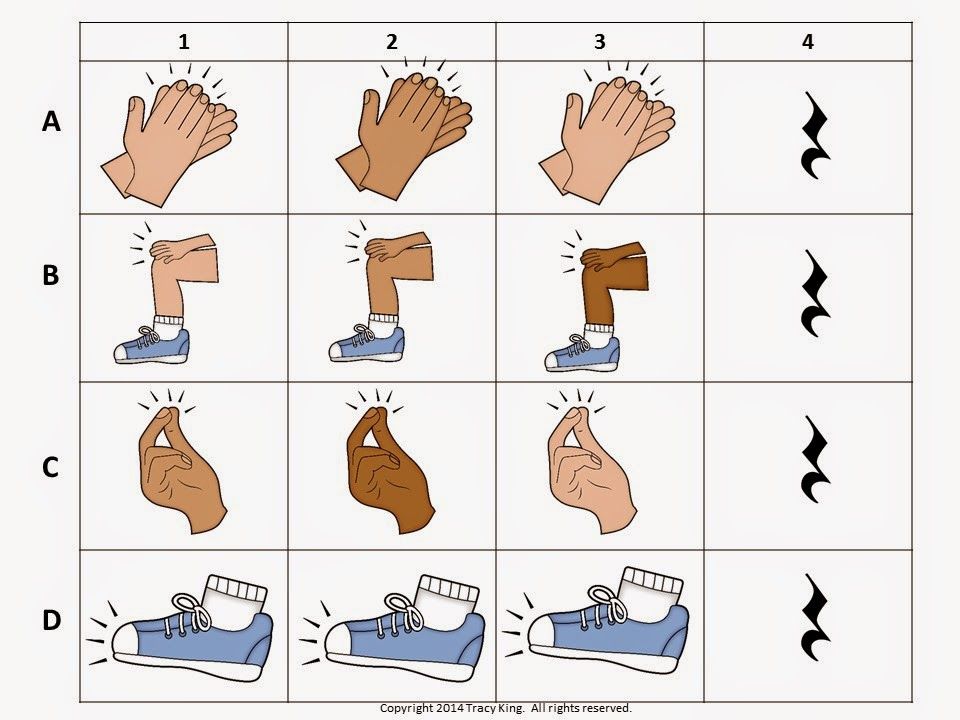 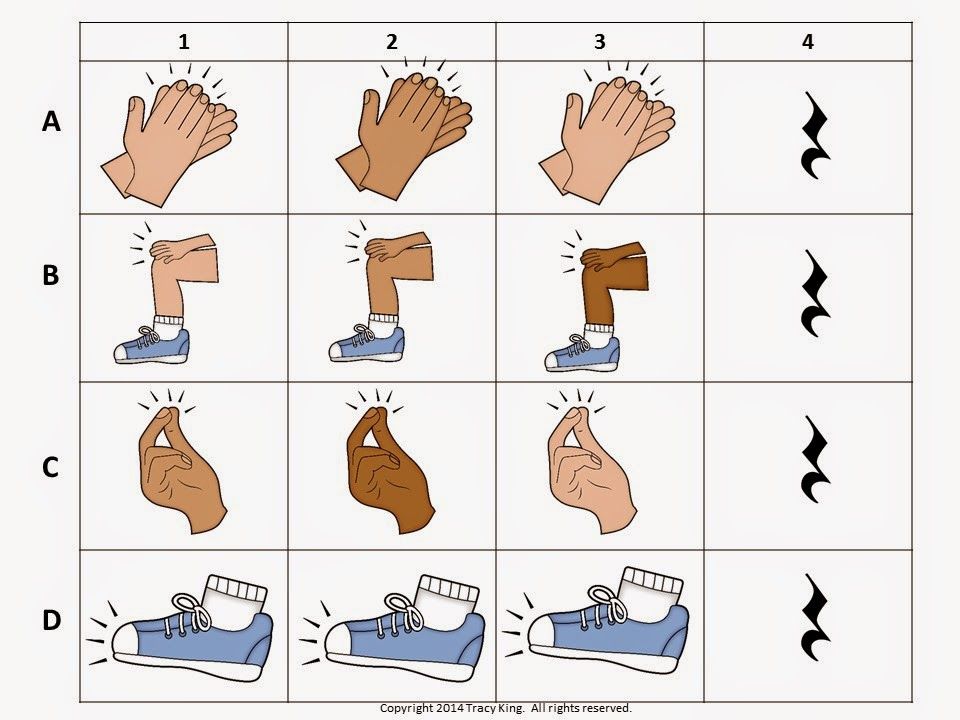 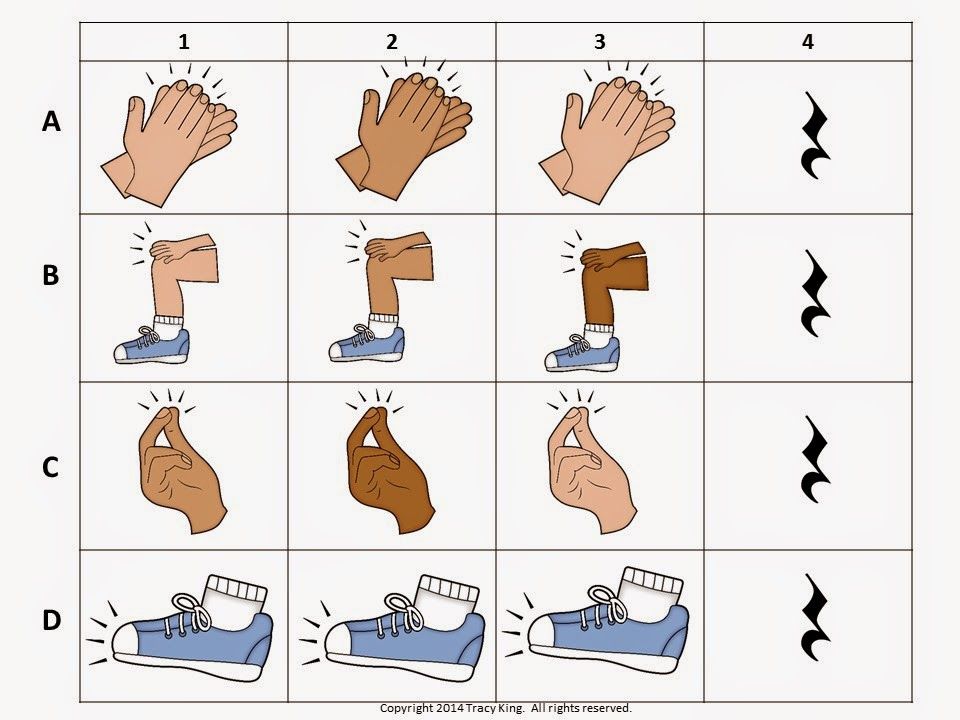 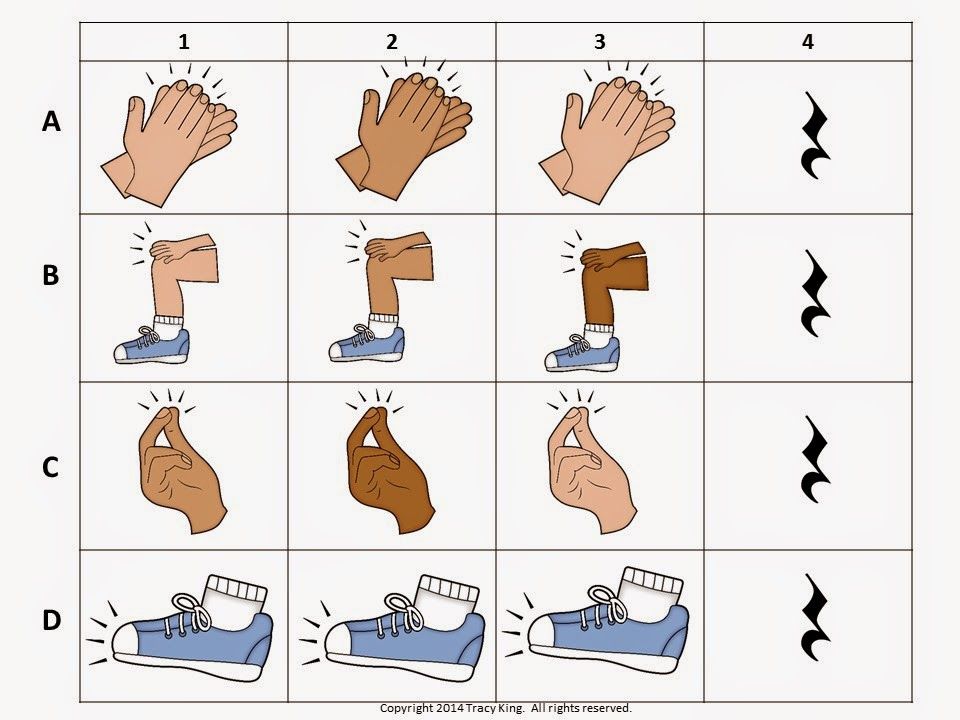 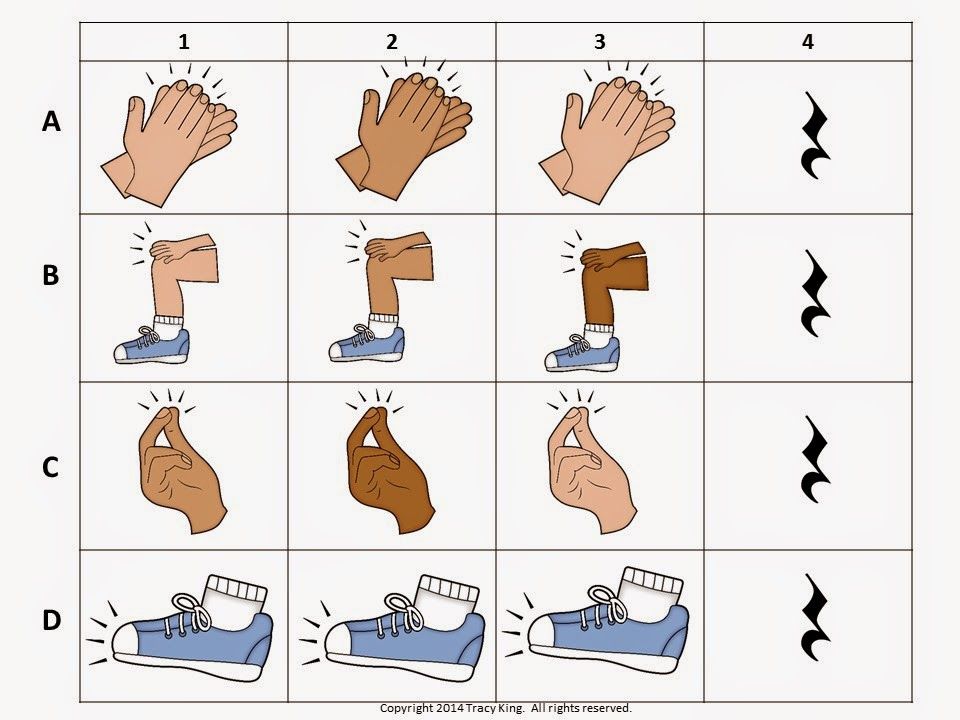 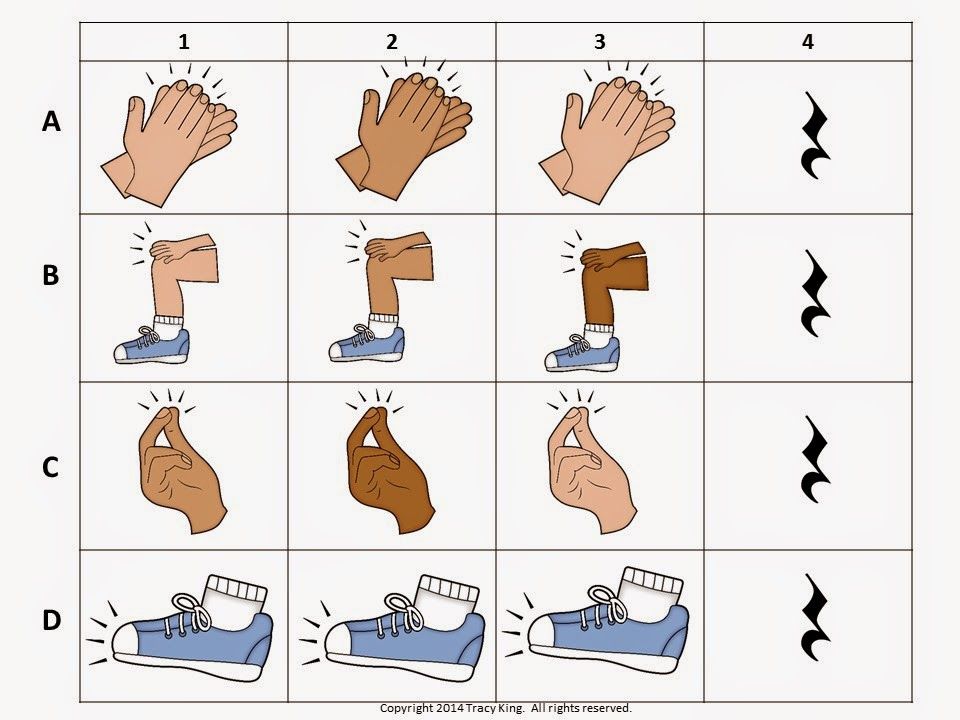 BODY PERCUSSION
(ПЕРКУССИЯ  ТЕЛА)
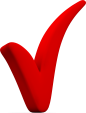 ЭТО ИНТЕРЕСНО!
  ТРЕНИРУЕТ  ВНИМАНИЕ  И  ПАМЯТЬ
  РАБОТАЮТ ВСЕ ЧАСТИ ТЕЛА
  РАЗВИВАЕТСЯ ЧУВСТВО РИТМА
  ПЕРЕКЛЮЧАЕТ
  РАССЛАБЛЯЕТ
  ХОЧЕТСЯ ТВОРИТЬ
  ВМЕСТЕ С ДРУЗЬЯМИ!
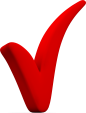 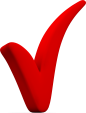 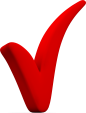 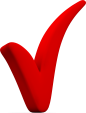 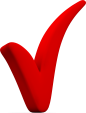 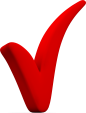 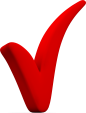 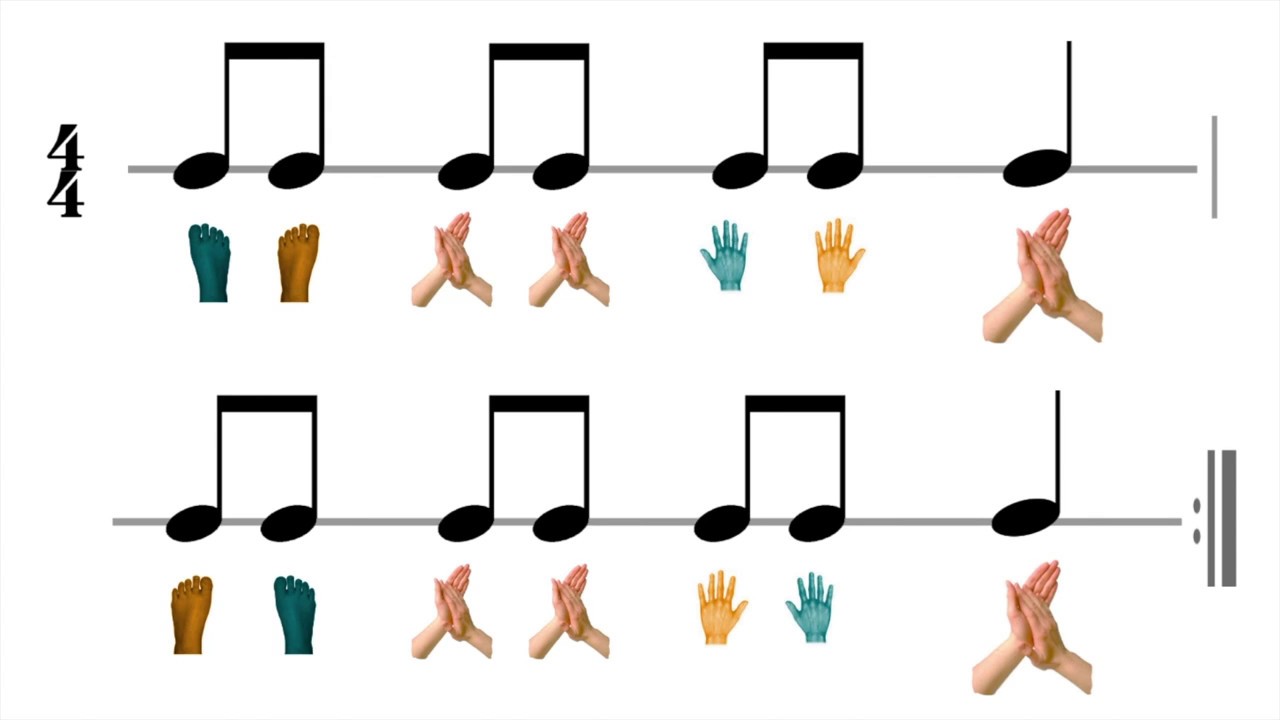 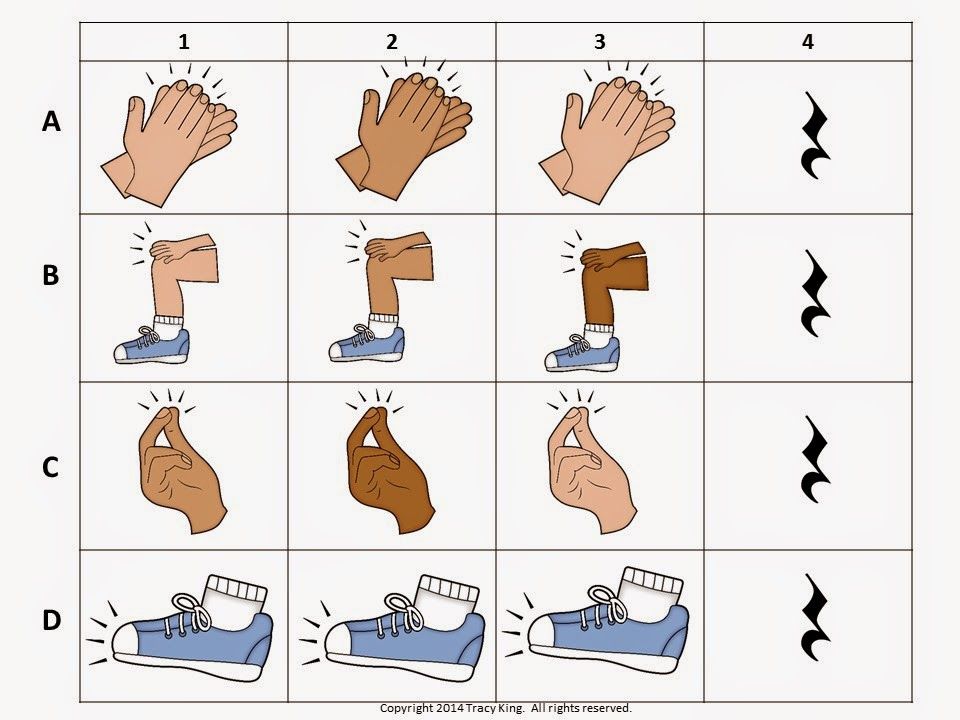 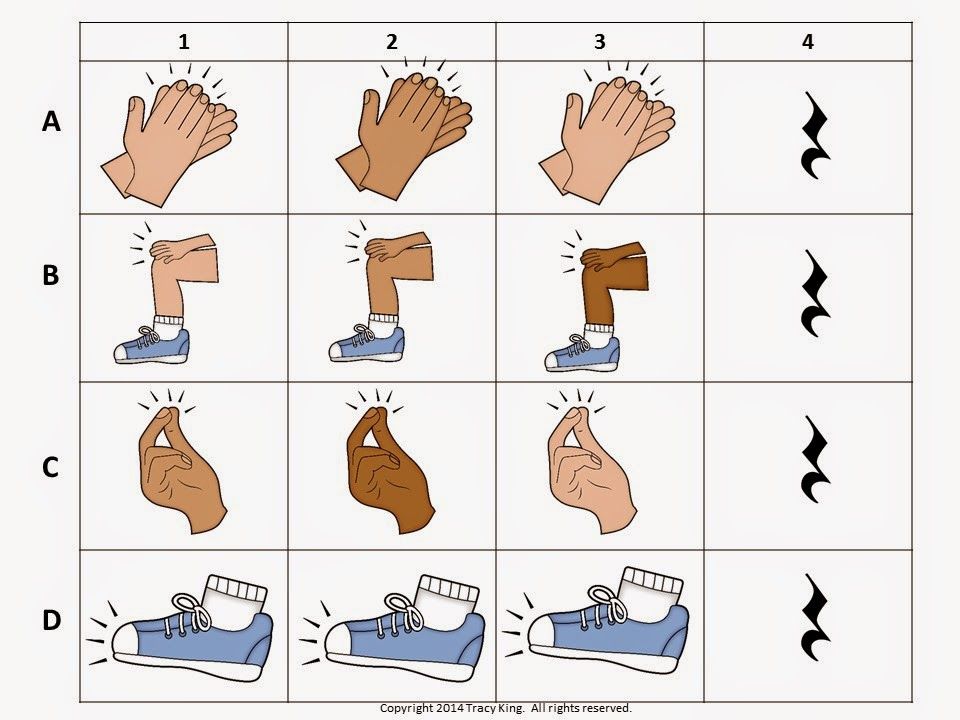 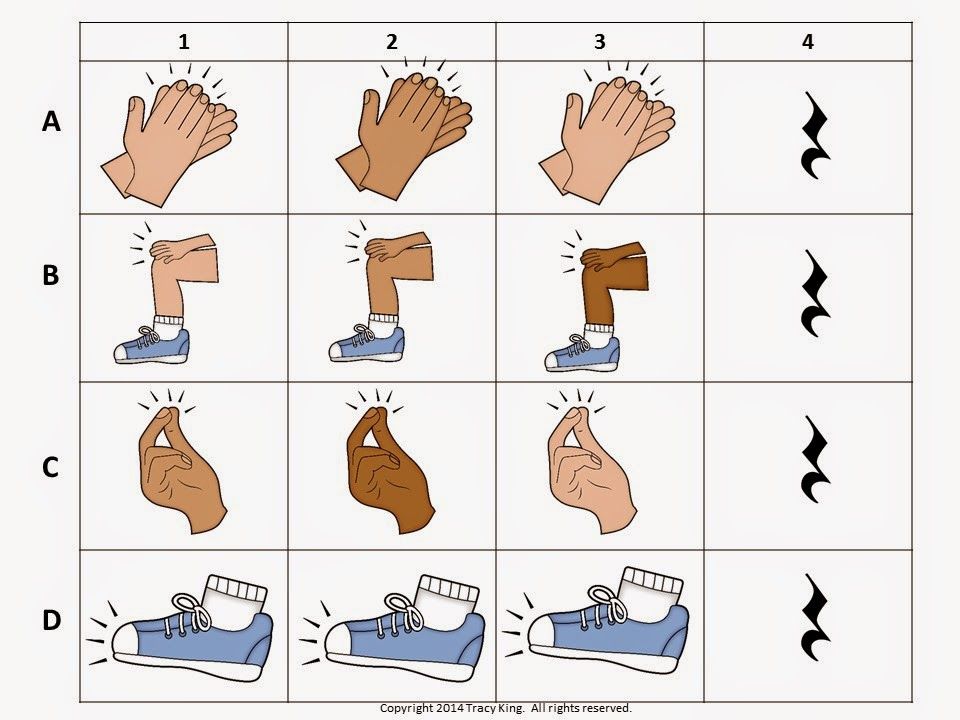 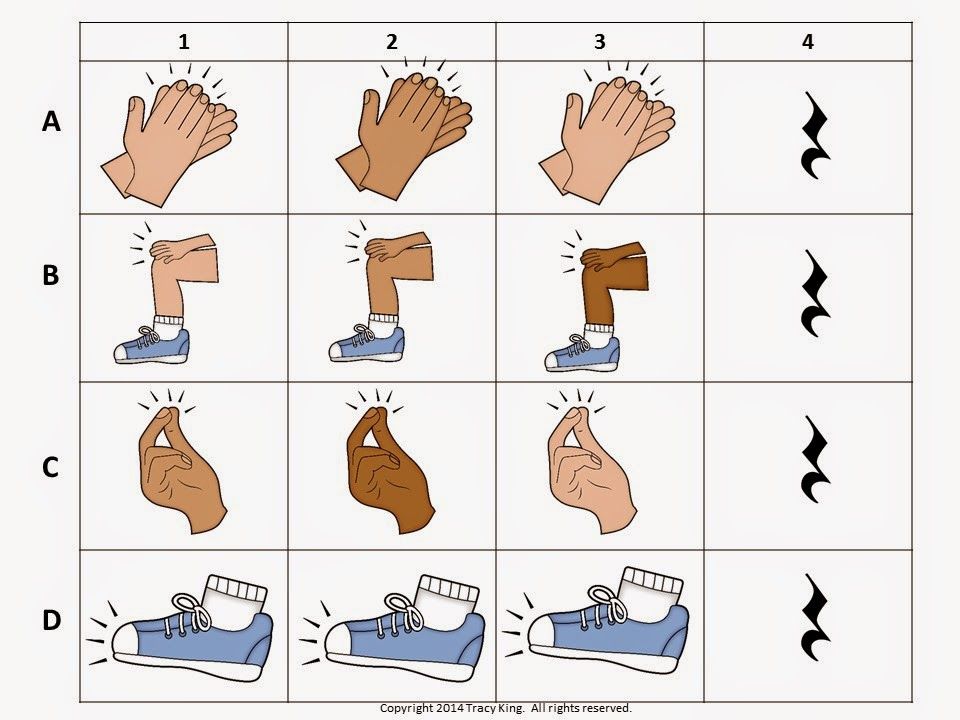 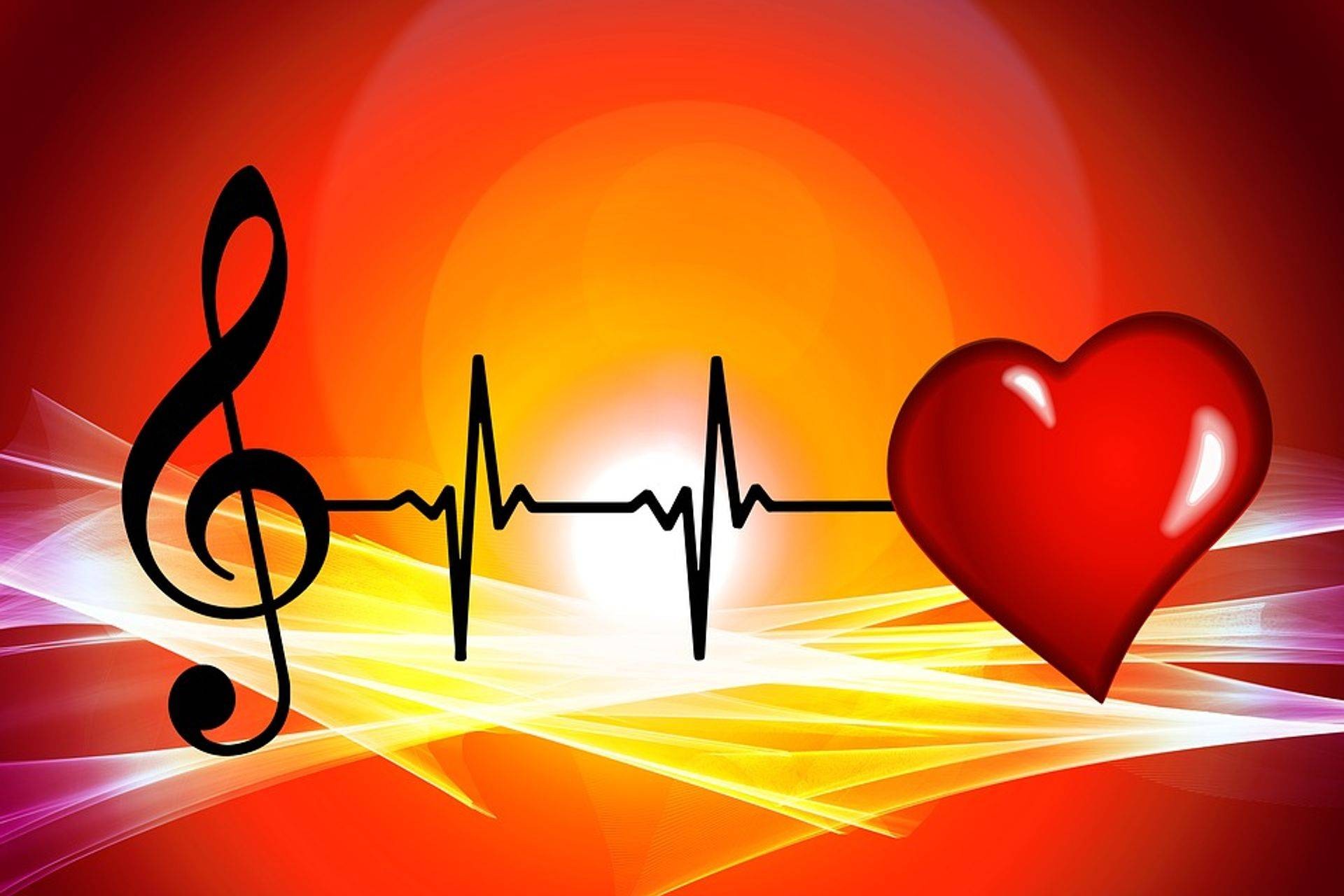 СПАСИБО ЗА ВНИМАНИЕ!
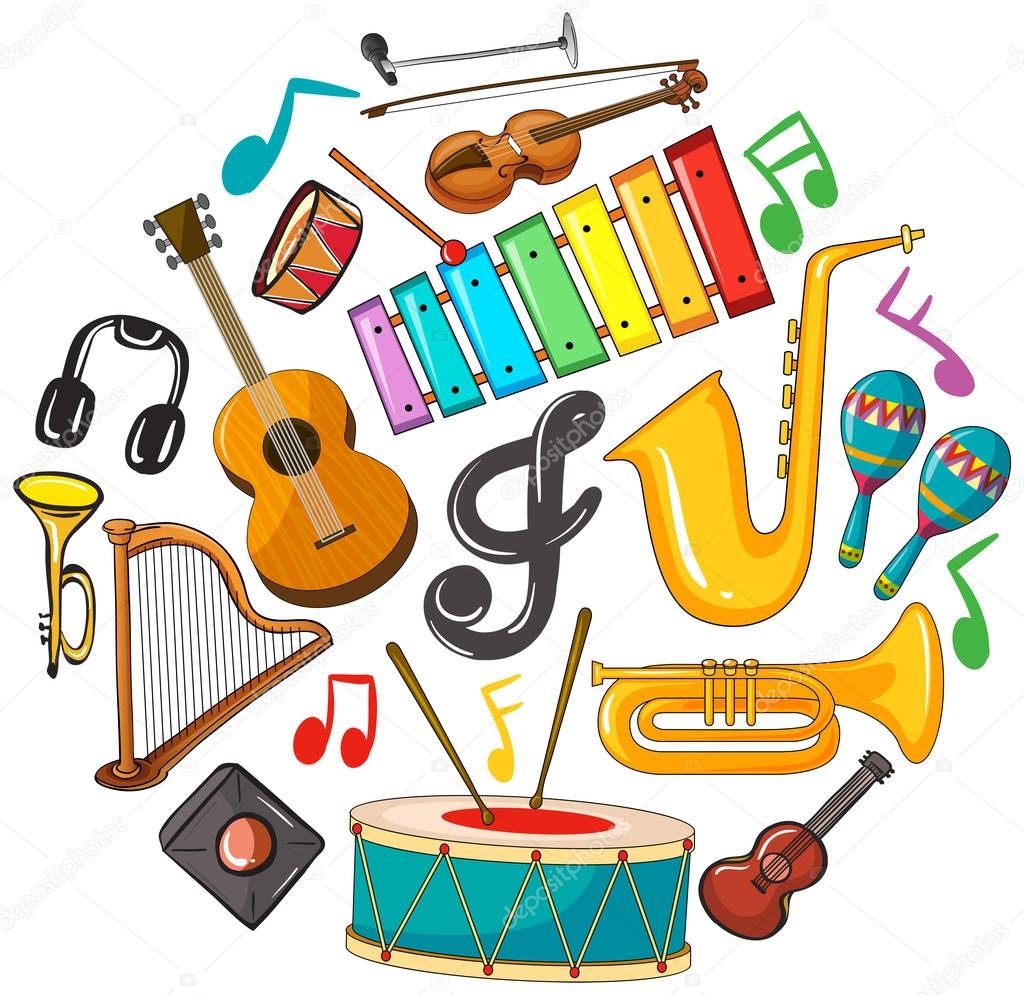 РИТМИЧЕСКИЙ РИСУНОК
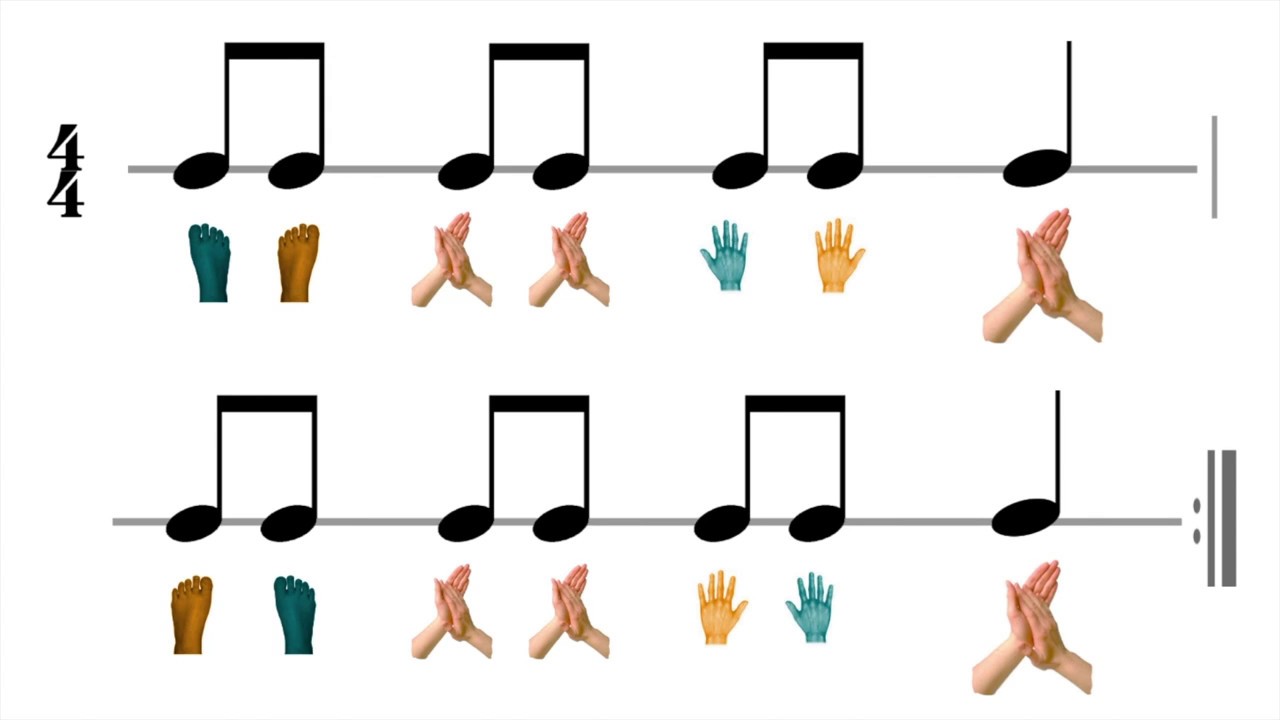 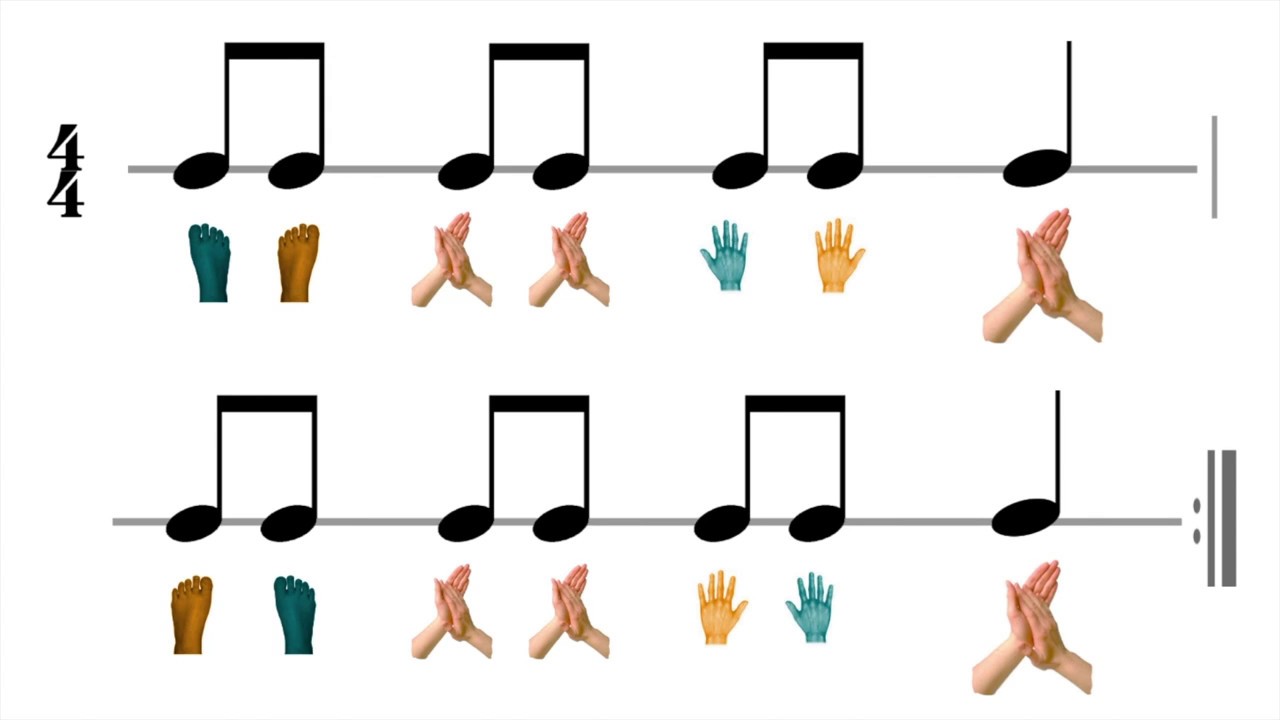 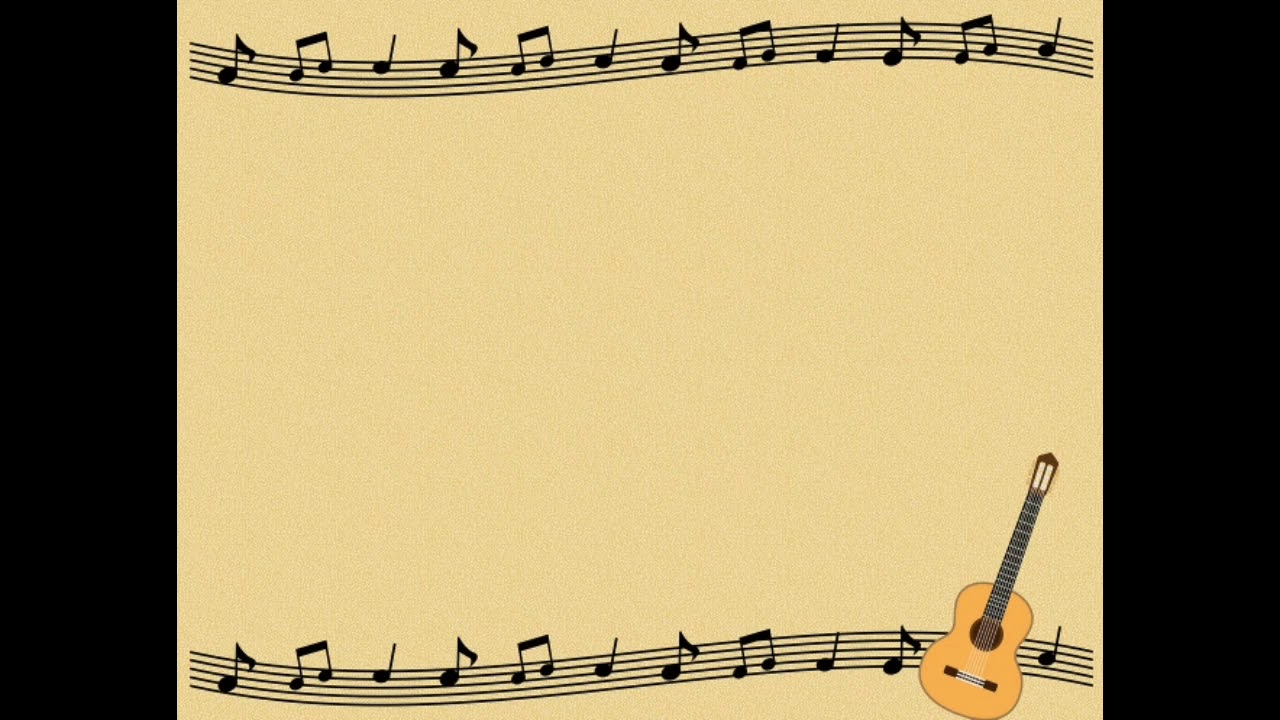 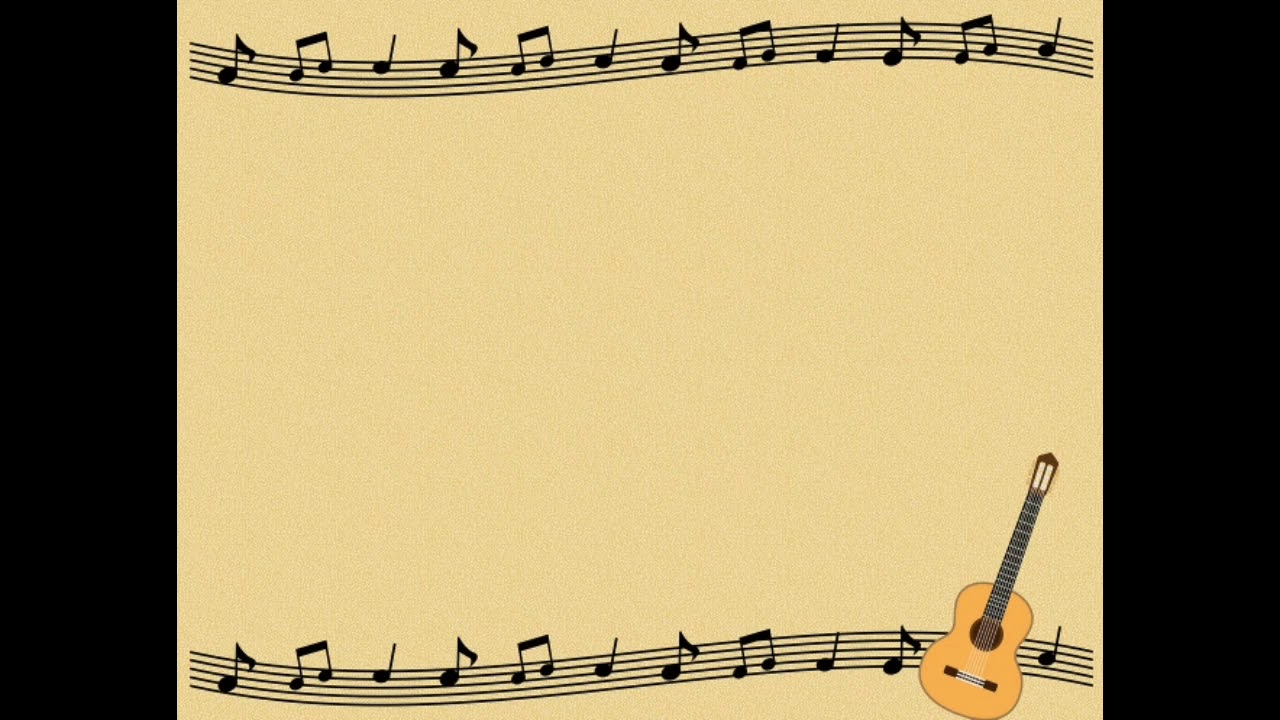 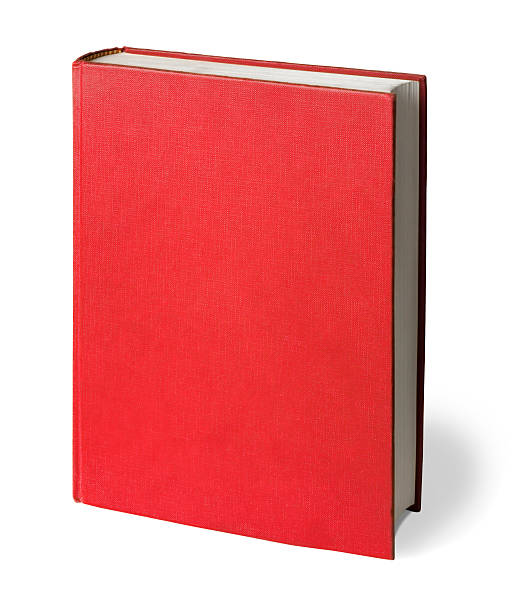 Цель музыкального образования
- воспитание всесторонне развитой личности     средствами музыкального  искусства
УРОКИ
 МУЗЫКИ 
В ШКОЛЕ
Принцип  личностно-ориентированного подхода и проблемно-поисковый метод
Задачи
воспитания  эмоциональной культуры ребёнка;  -привитие устойчивого внимания  слушателя; 
 формирование  художественного  вкуса
и исполнительской  культуры  как  самовыражение  своих впечатлений и переживаний, 
- расширение   кругозора   школьника в области искусства.
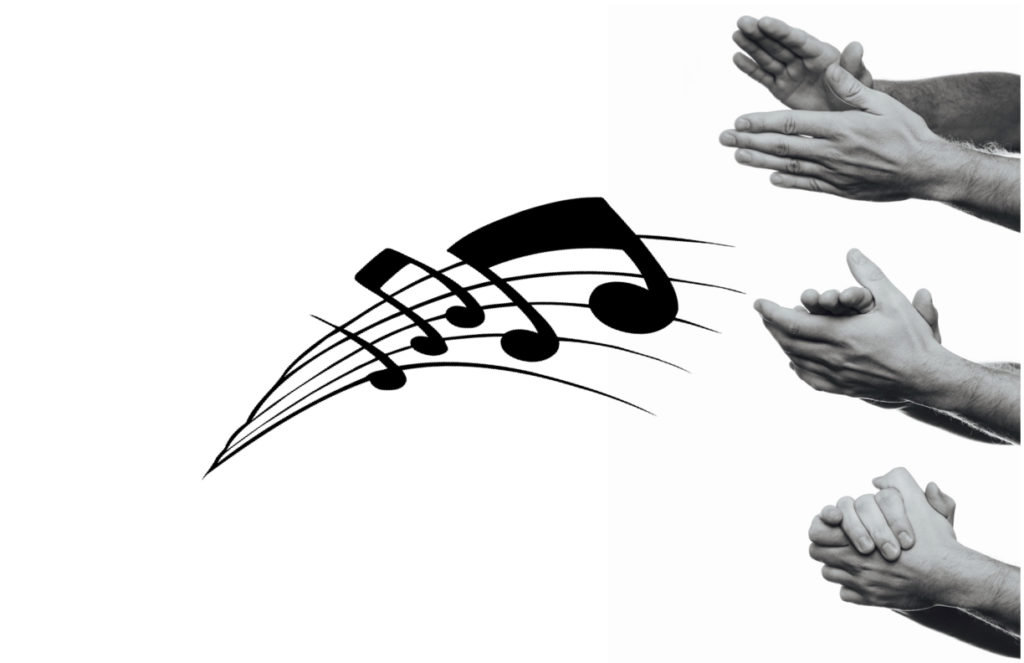 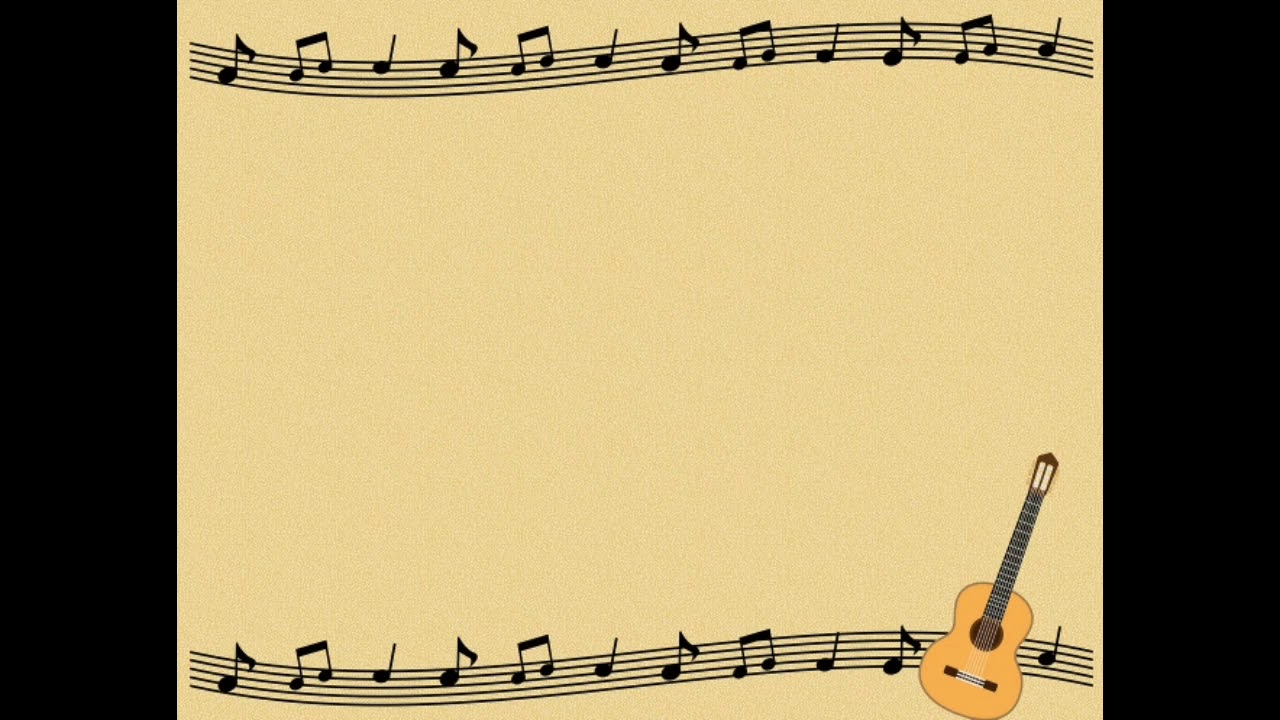 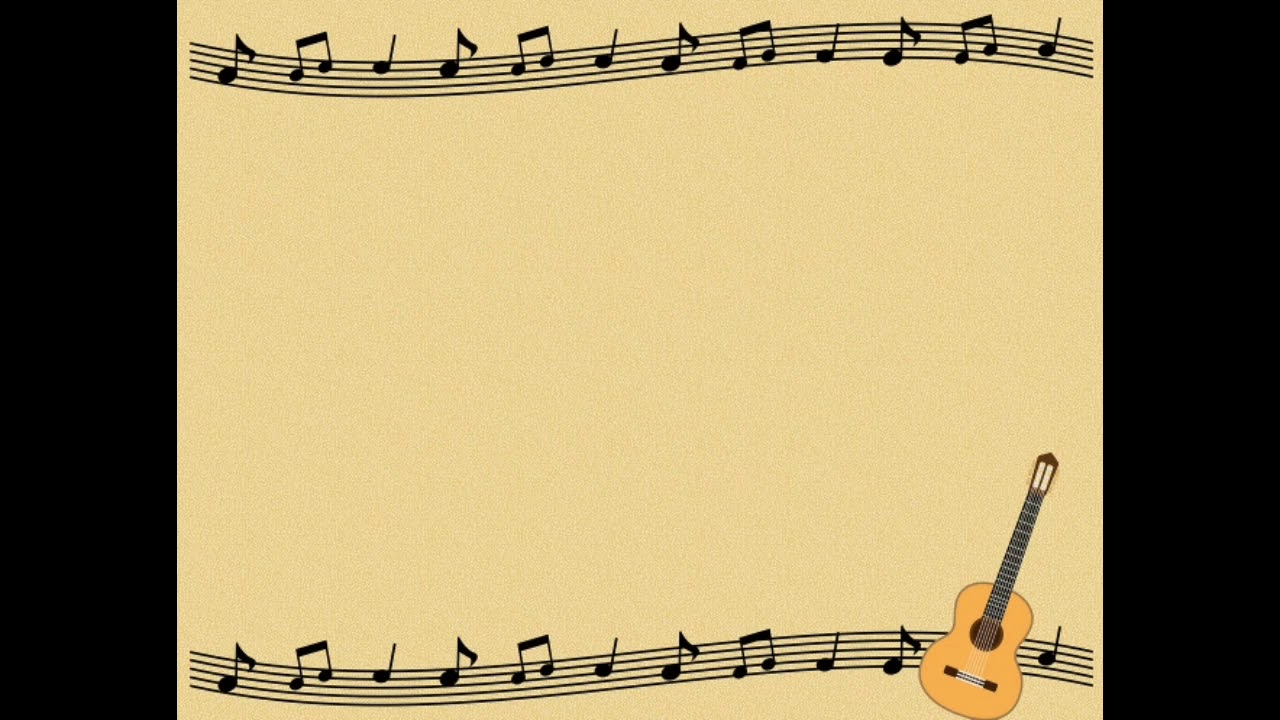